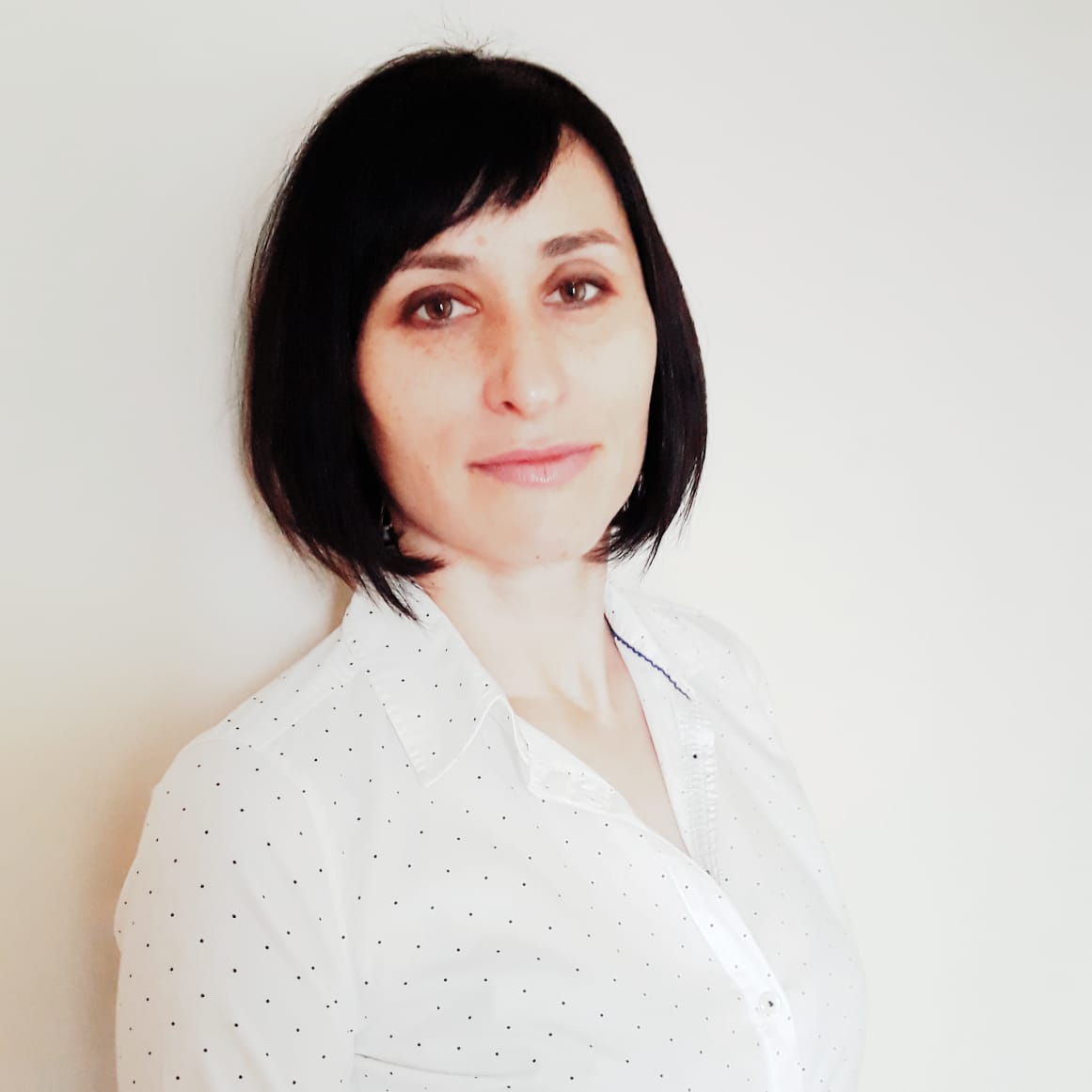 Скрынник Светлана Александровна
Контакты:
e-mail: skrynnik.s.a.@mail.ru
тел: 8-928-438-84-62
МУНИЦИПАЛЬНОЕ АВТОНОМНОЕ ДОШКОЛЬНОЕ ОБРАЗОВАТЕЛЬНОЕ УЧРЕЖДЕНИЕ ДЕТСКИЙ САД №5 «МОРЯЧОК»МУНИЦИПАЛЬНОГО ОБРАЗОВАНИЯ ГОРОД-КУРОРТ ГЕЛЕНДЖИК
Методическая разработка образовательной деятельности по физическому развитию 
квест-игра «Потерянные карточки»
Автор: Скрынник 
                             Светлана     Александровна,
инструктор по физической культуре
Геленджик, 2023 год
Квест-игра
 «Потерянные карточки»
Возраст воспитанников:  старший дошкольный (шестой год жизни)
Вид деятельности: коммуникативная, игровая
Образовательные области: физическое развитие, социально-коммуникативное развитие, познавательное развитие.
Цель: формирование интереса к занятиям физической культурой и спортом.
Задачи: 
стимулировать инициативу; вовлечь каждого ребёнка в активный творческий процесс;
развивать познавательную, поисковую активность и любознательность;
познакомить с новыми  видами спорта: биатлон, кёрлинг; закреплять умения подбирать соответствующий инвентарь и экипировку для спортсменов;
воспитывать доброжелательное отношение детей друг к другу; желание получать результат совместными усилиями коллектива, формировать навыки взаимопомощи.
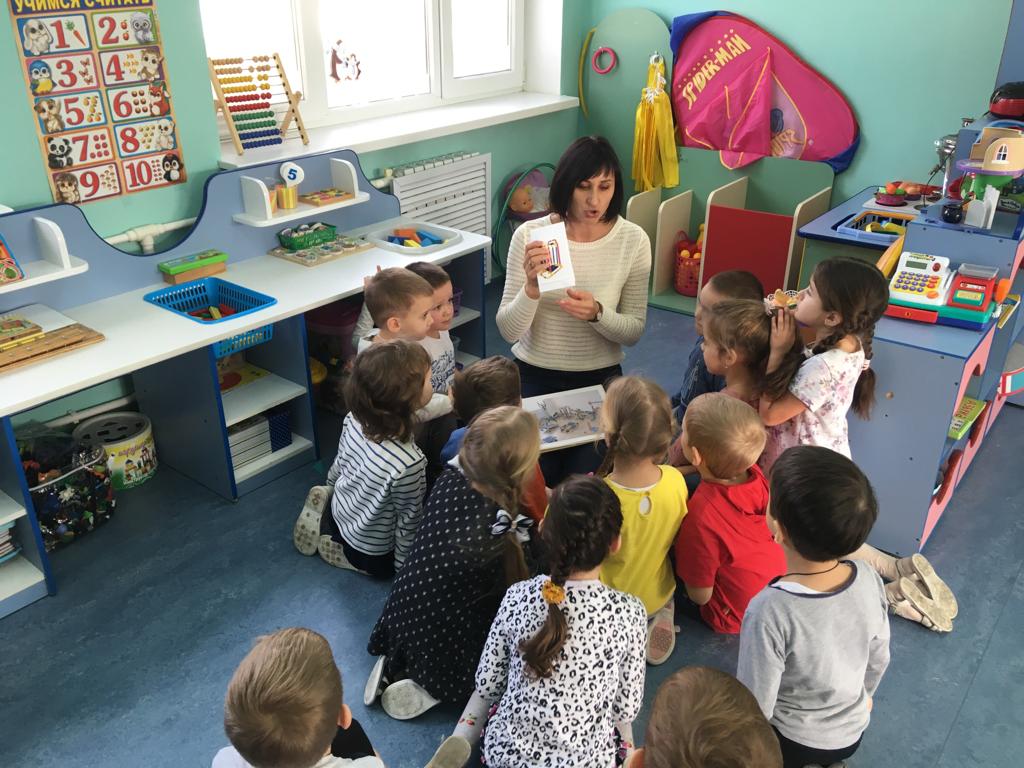 Беседа на тему: «Детям о спорте»
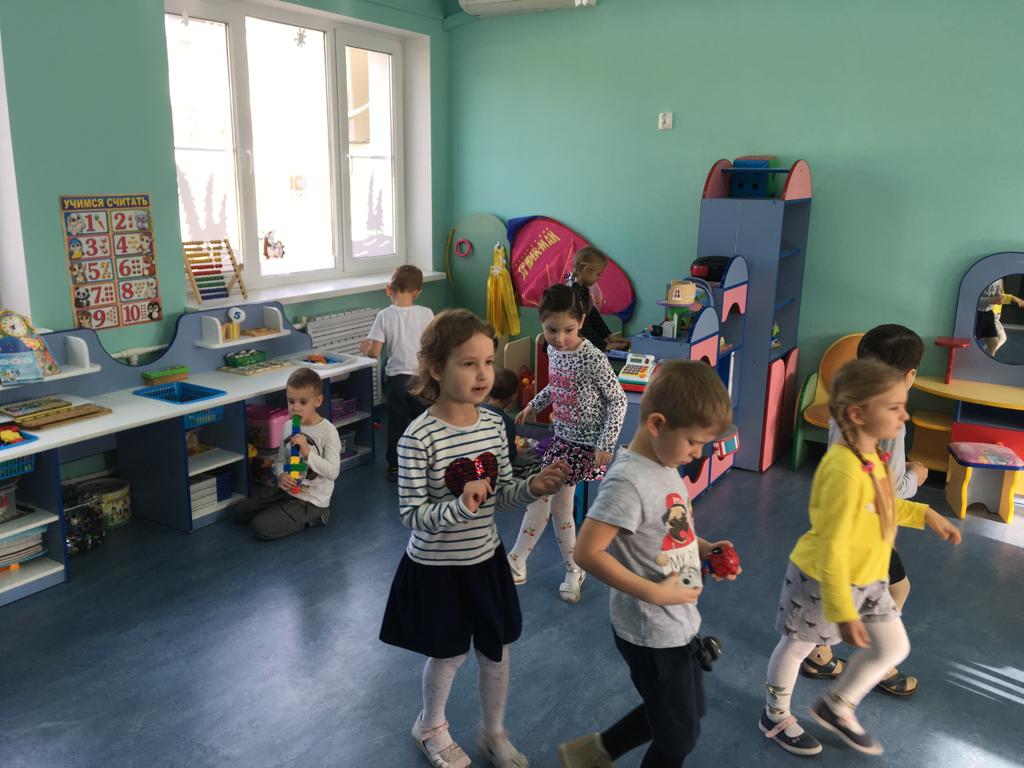 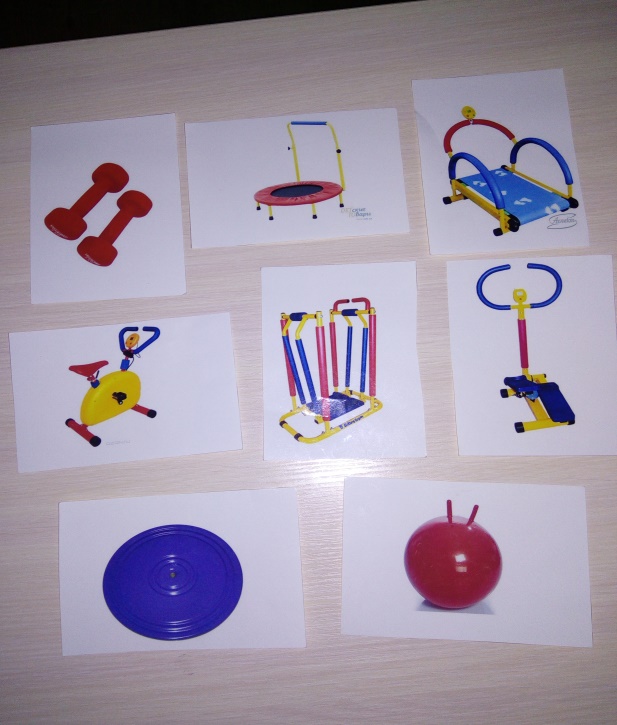 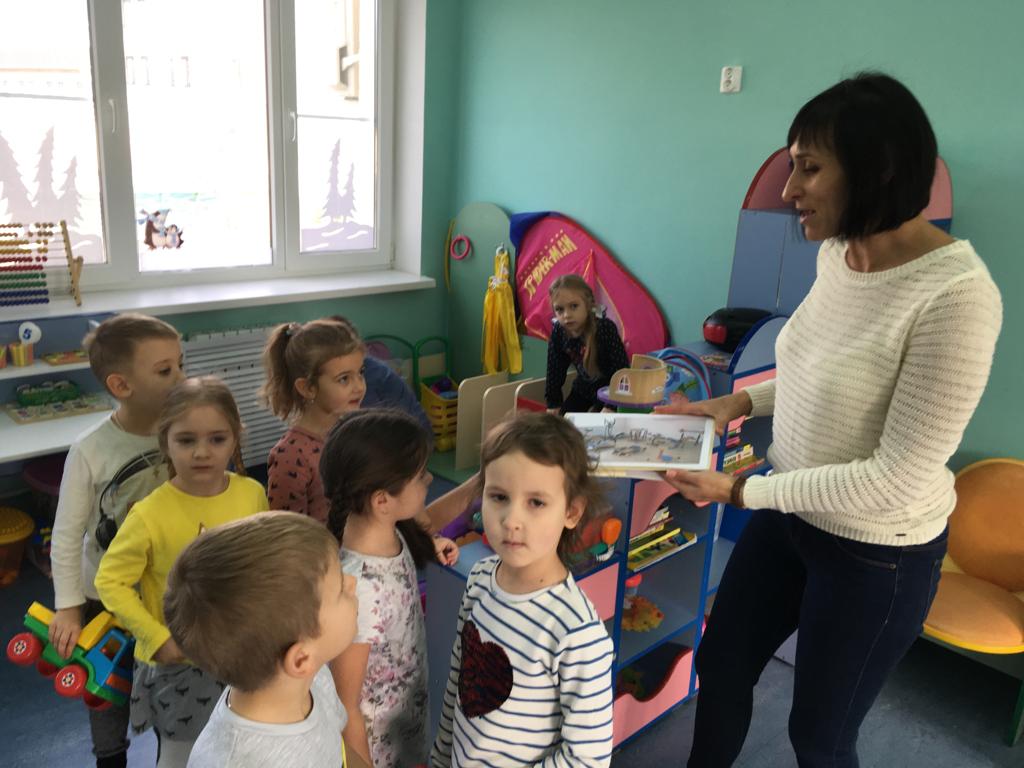 1 этап: мотивация
- Ребята!  После нашей беседы, забыла у вас папку? Вы её не видели?
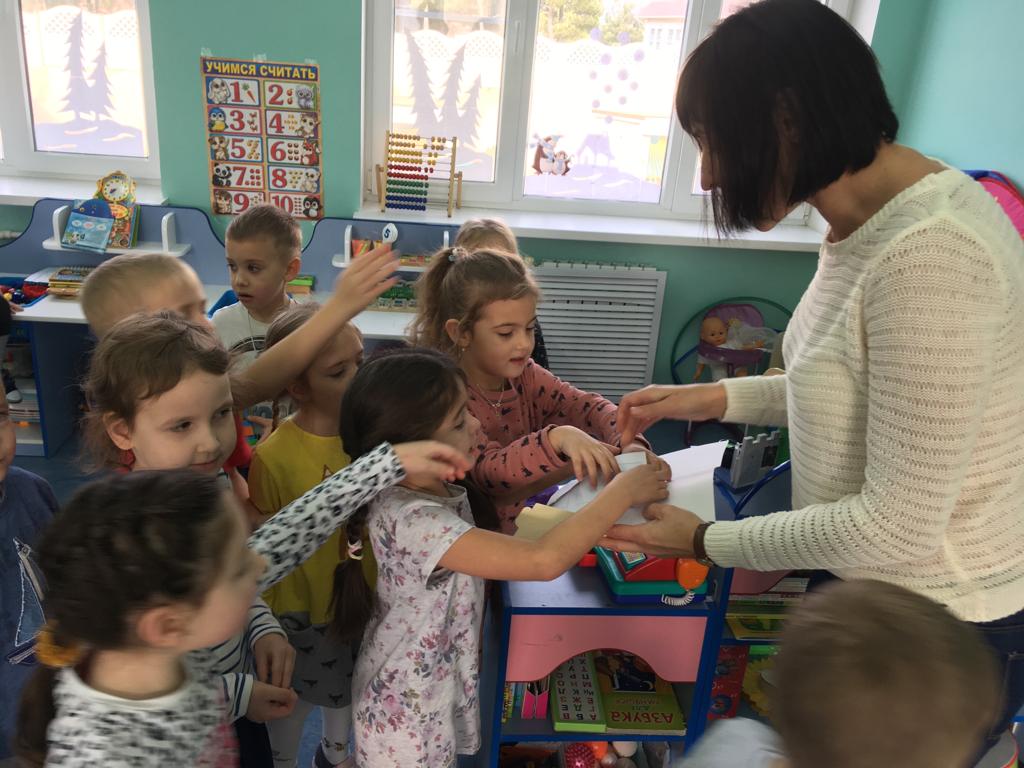 2 этап:
 планирование детьми своей деятельности
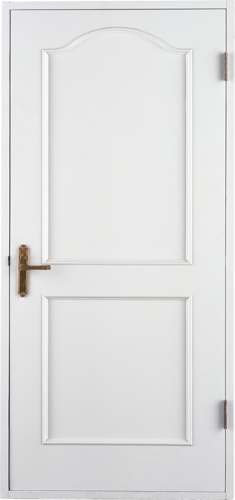 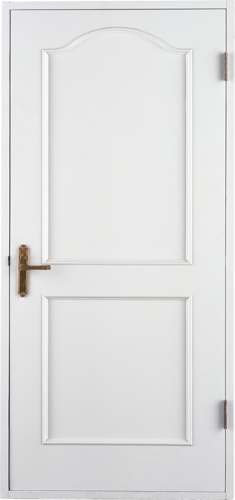 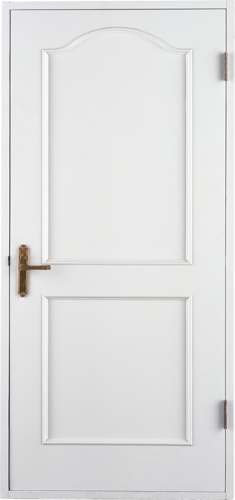 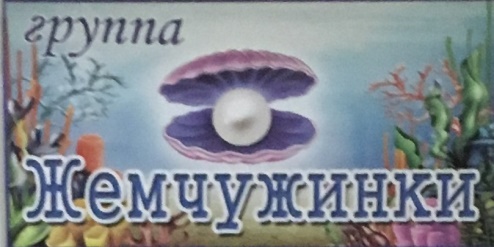 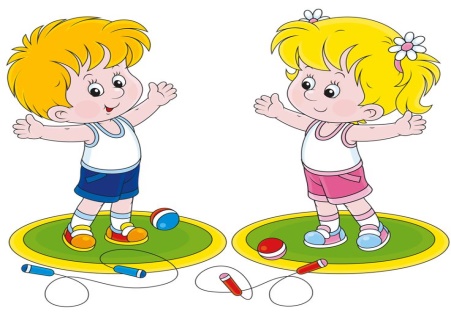 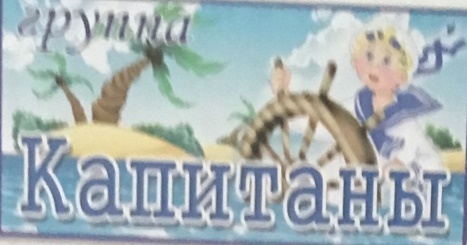 3 этап: реализация детского замысла
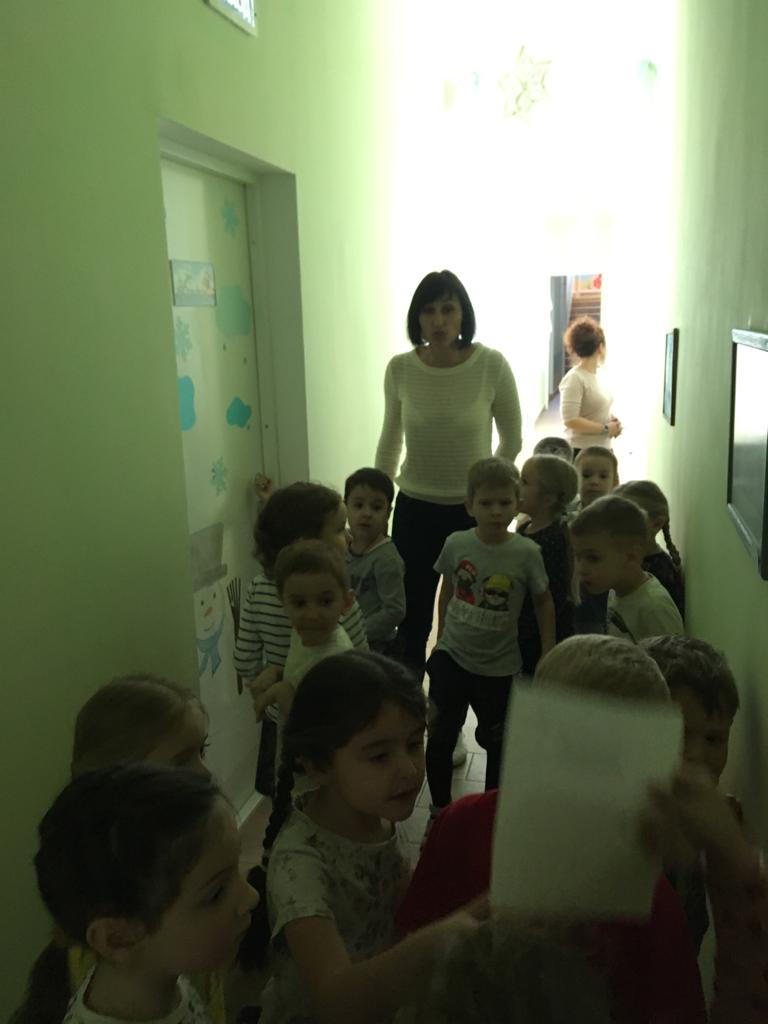 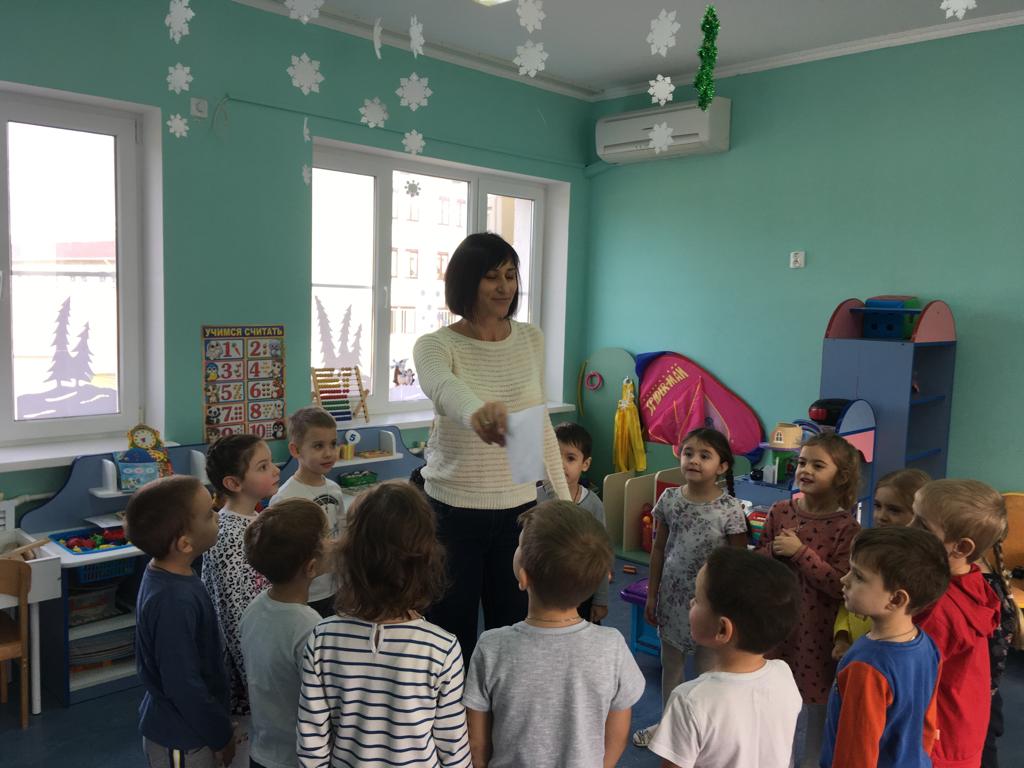 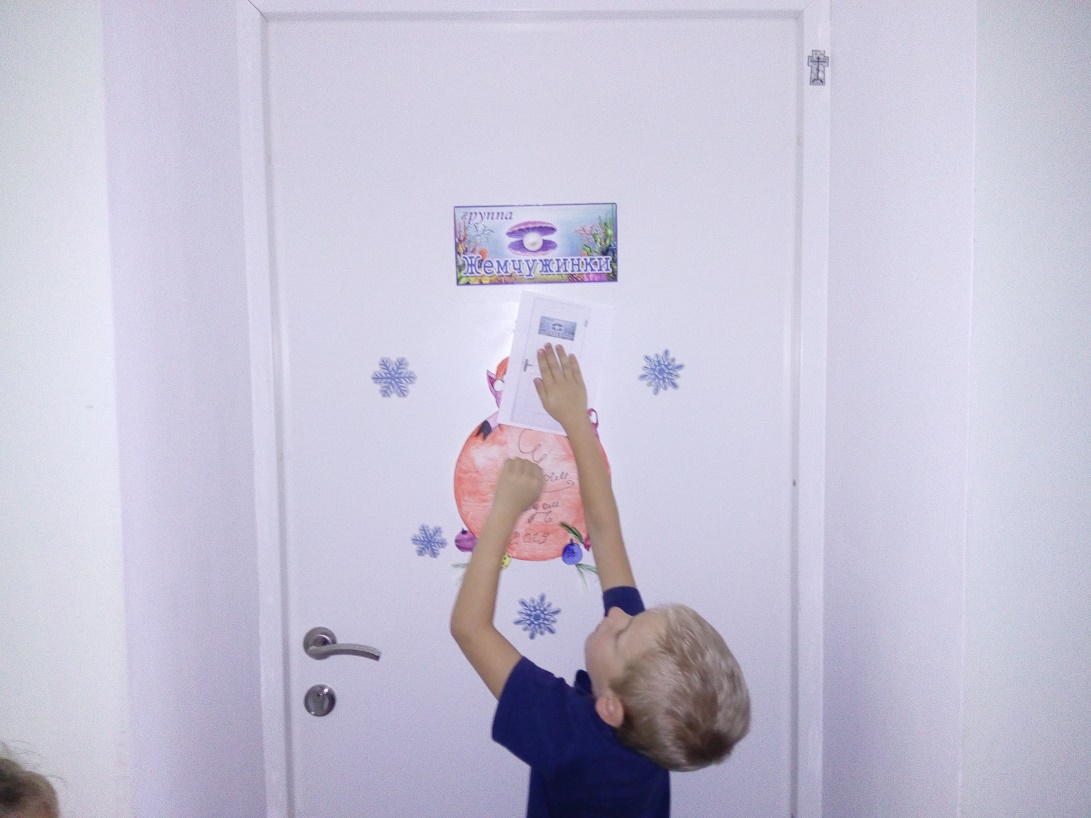 1-я дверь первой младшей группы «Жемчужинки»
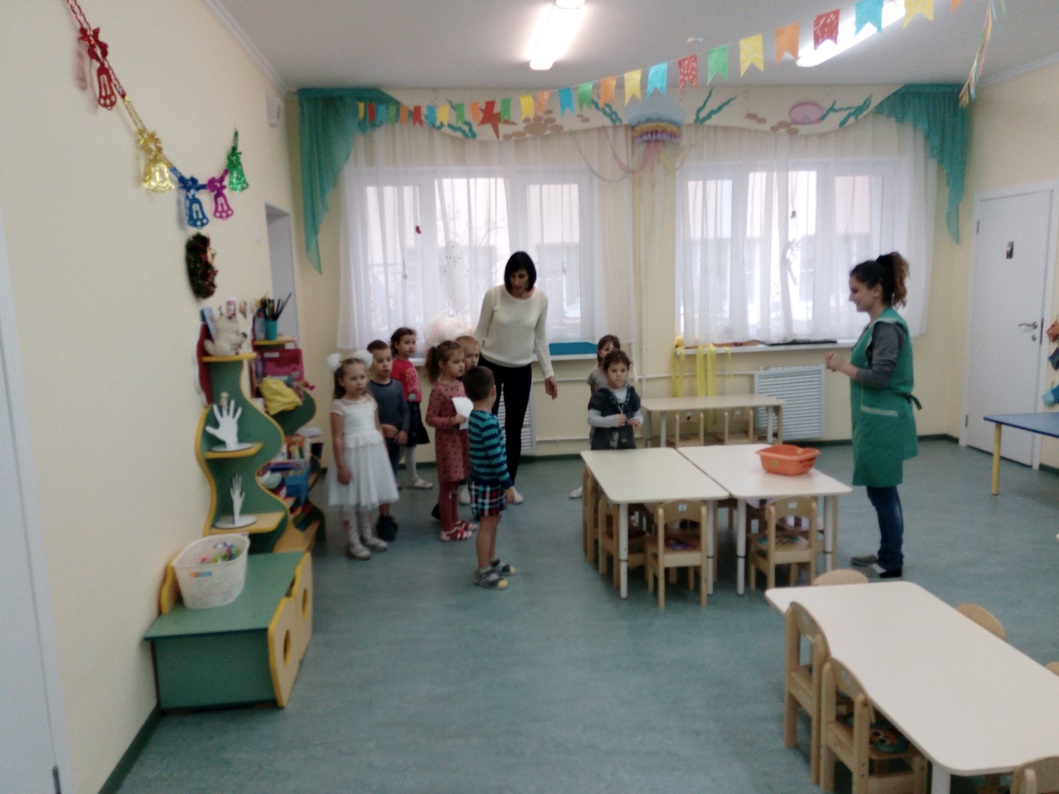 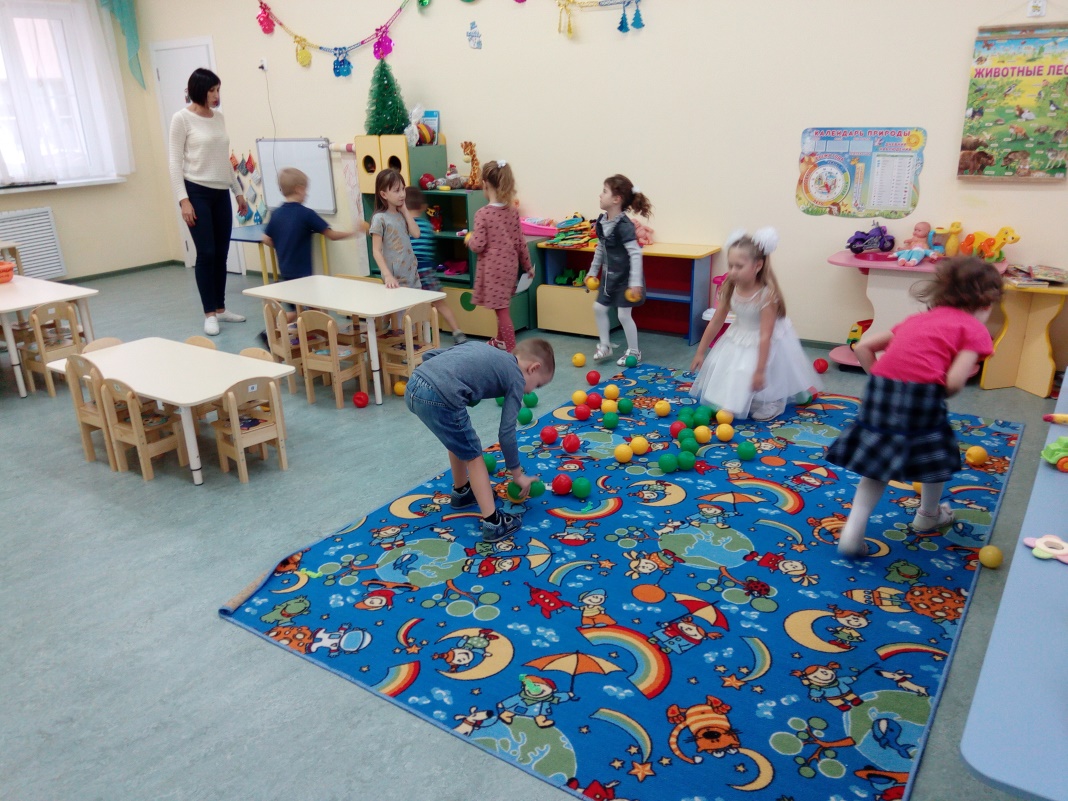 Помогают малышам убрать в группе: разложили мячи по цвету в ящики
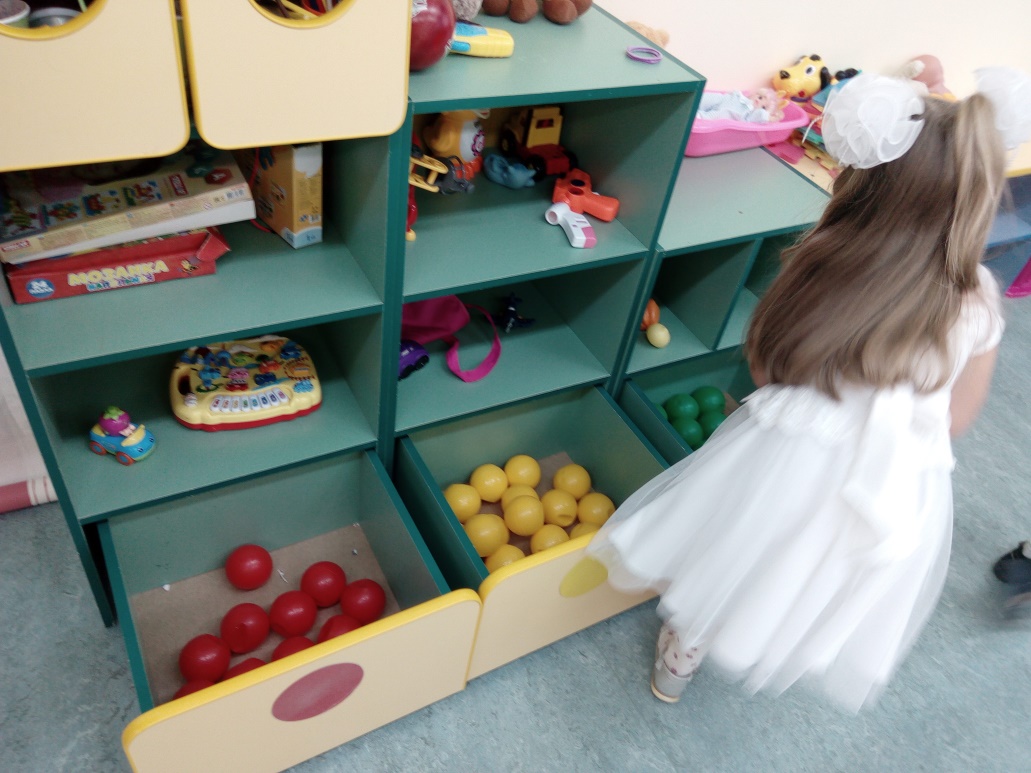 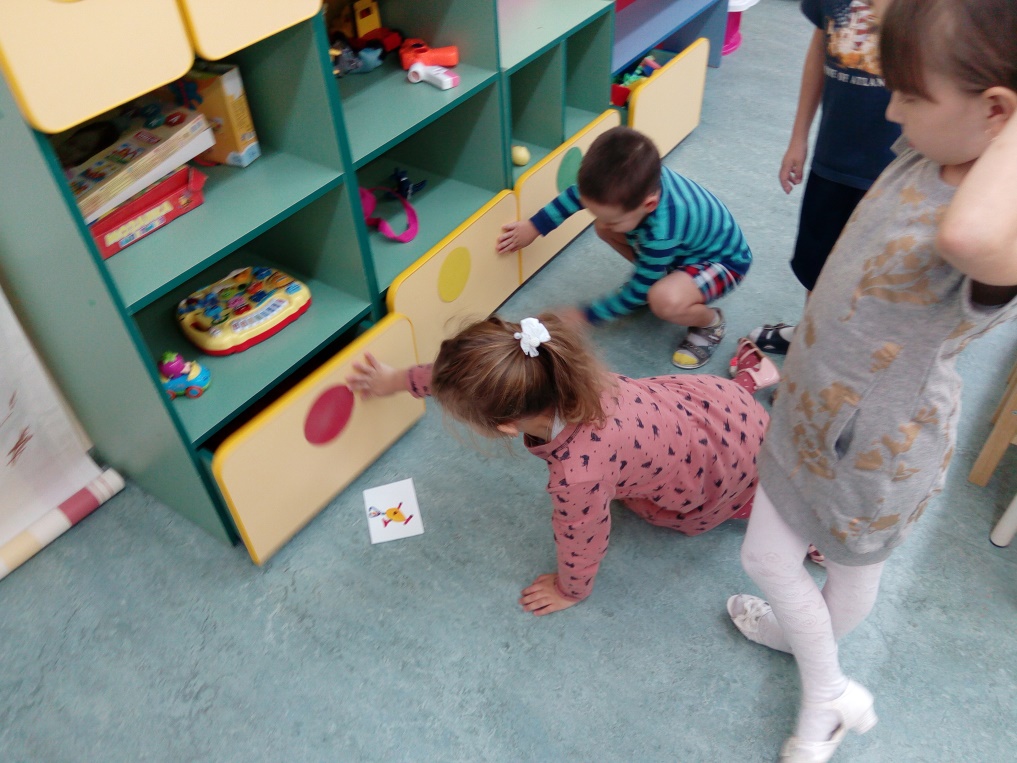 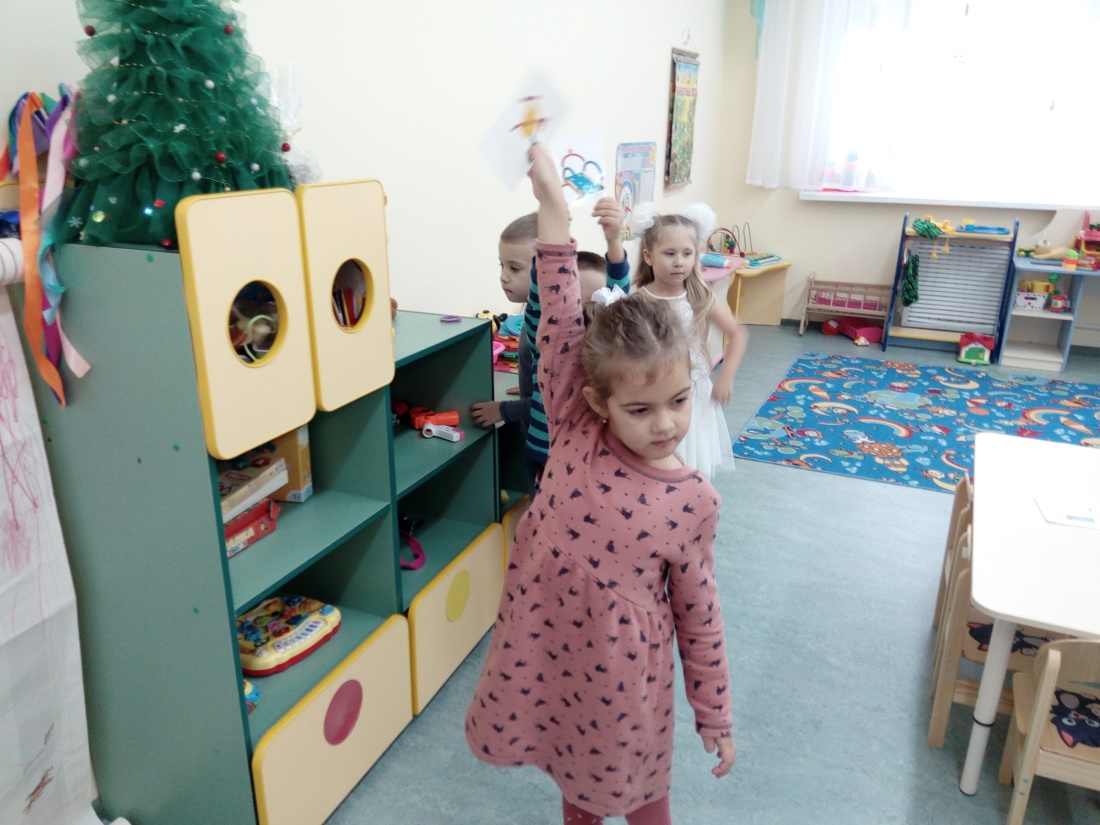 С помощью считалки выбирают кто возьмёт вторую карточку с дверью
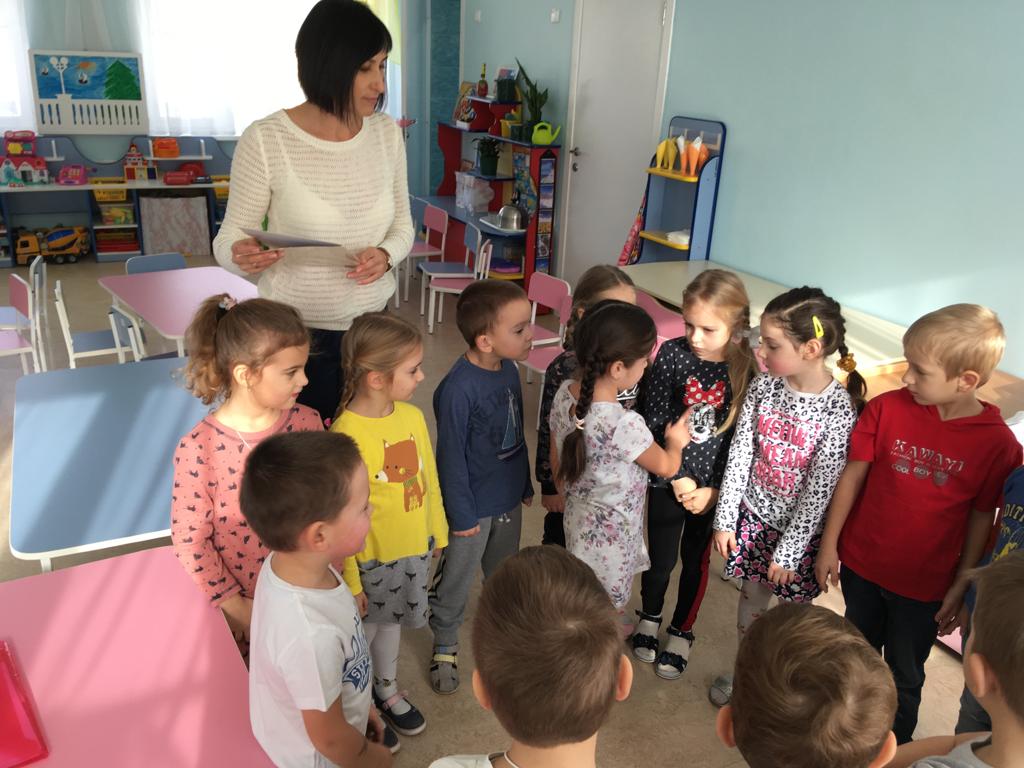 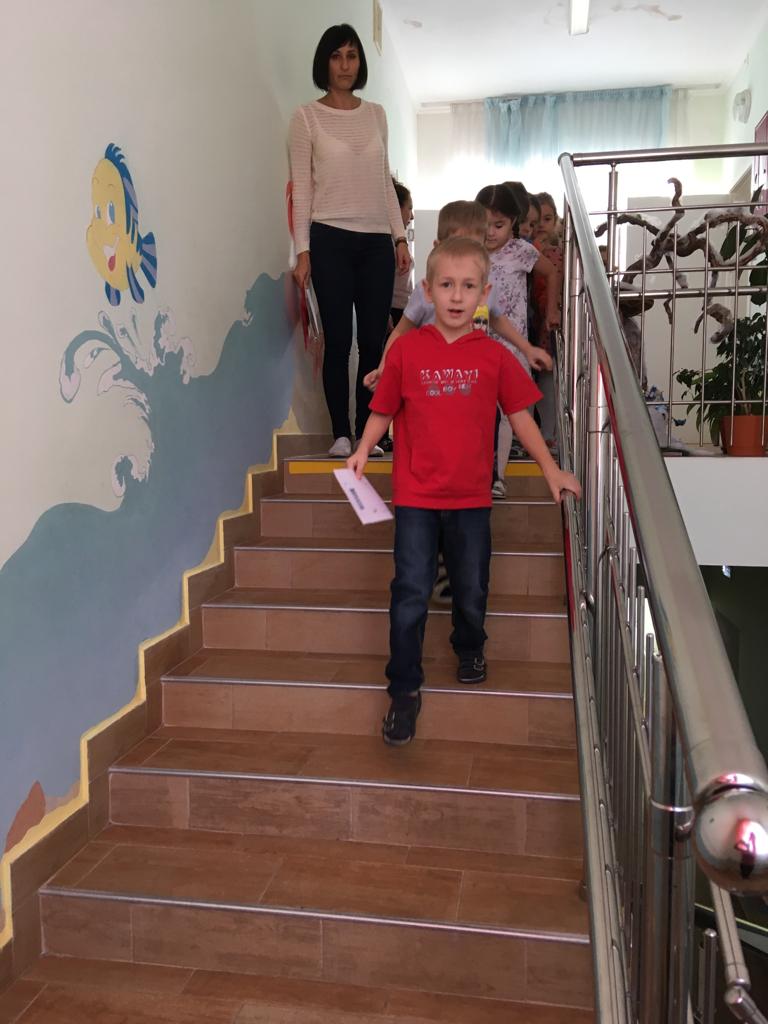 2-я дверь спортивного зала
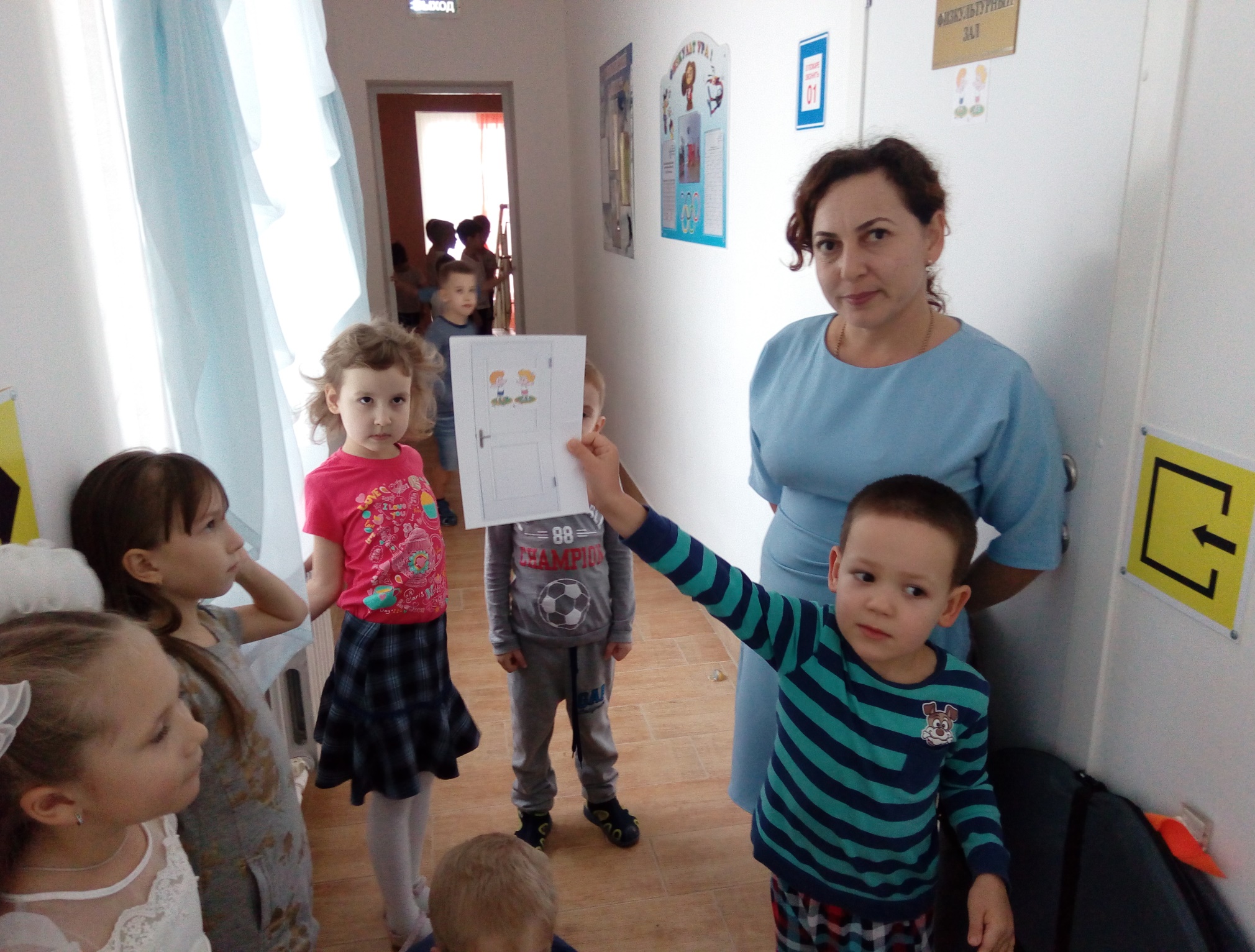 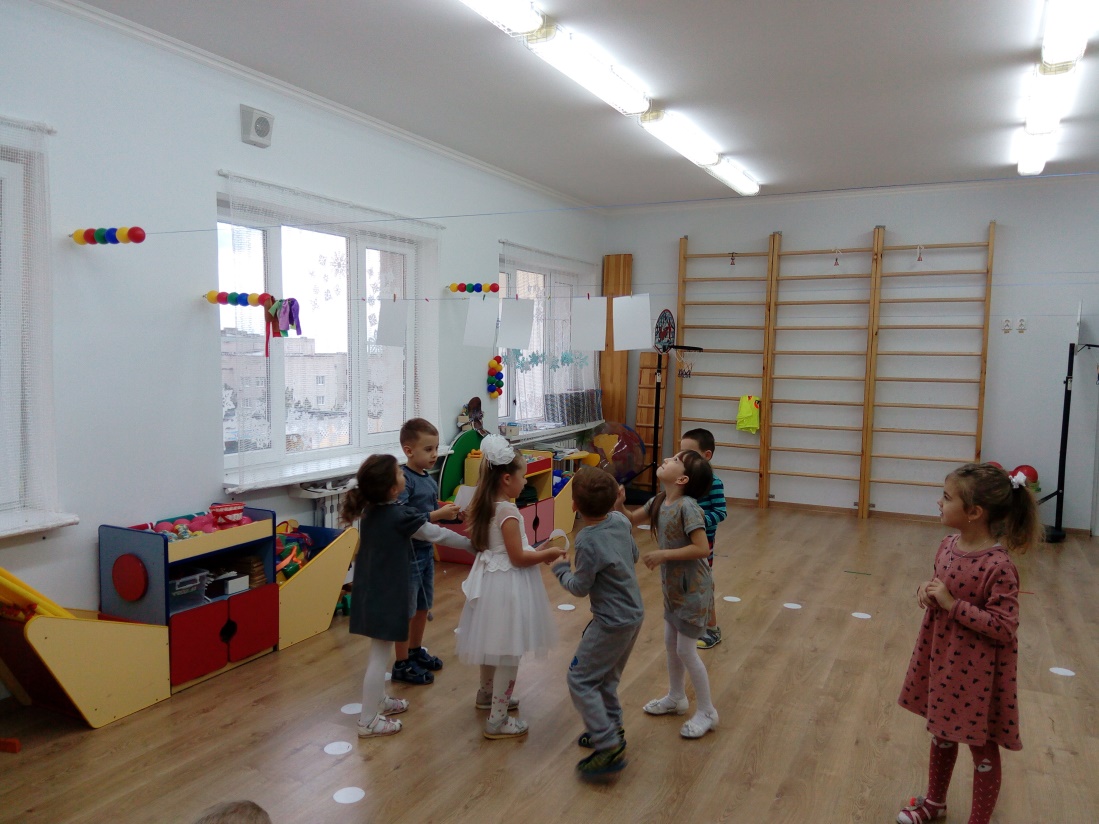 Договорившись, дети подпрыгивают вверх
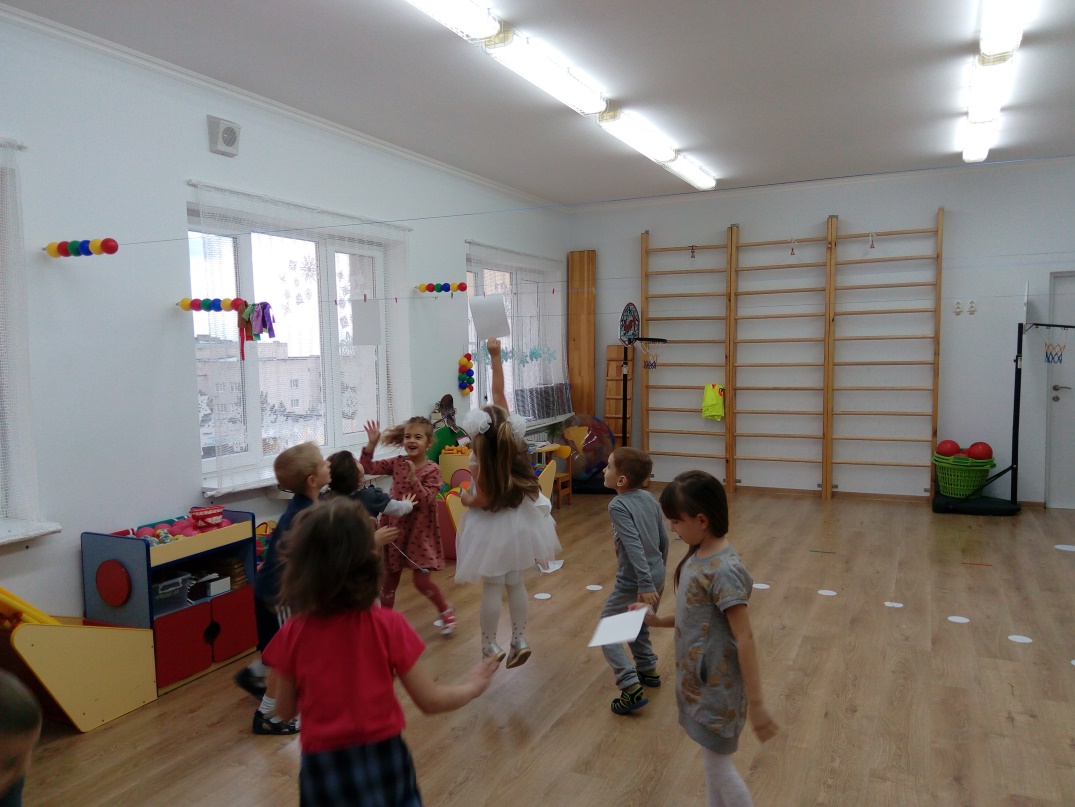 «Может это подсказка…»
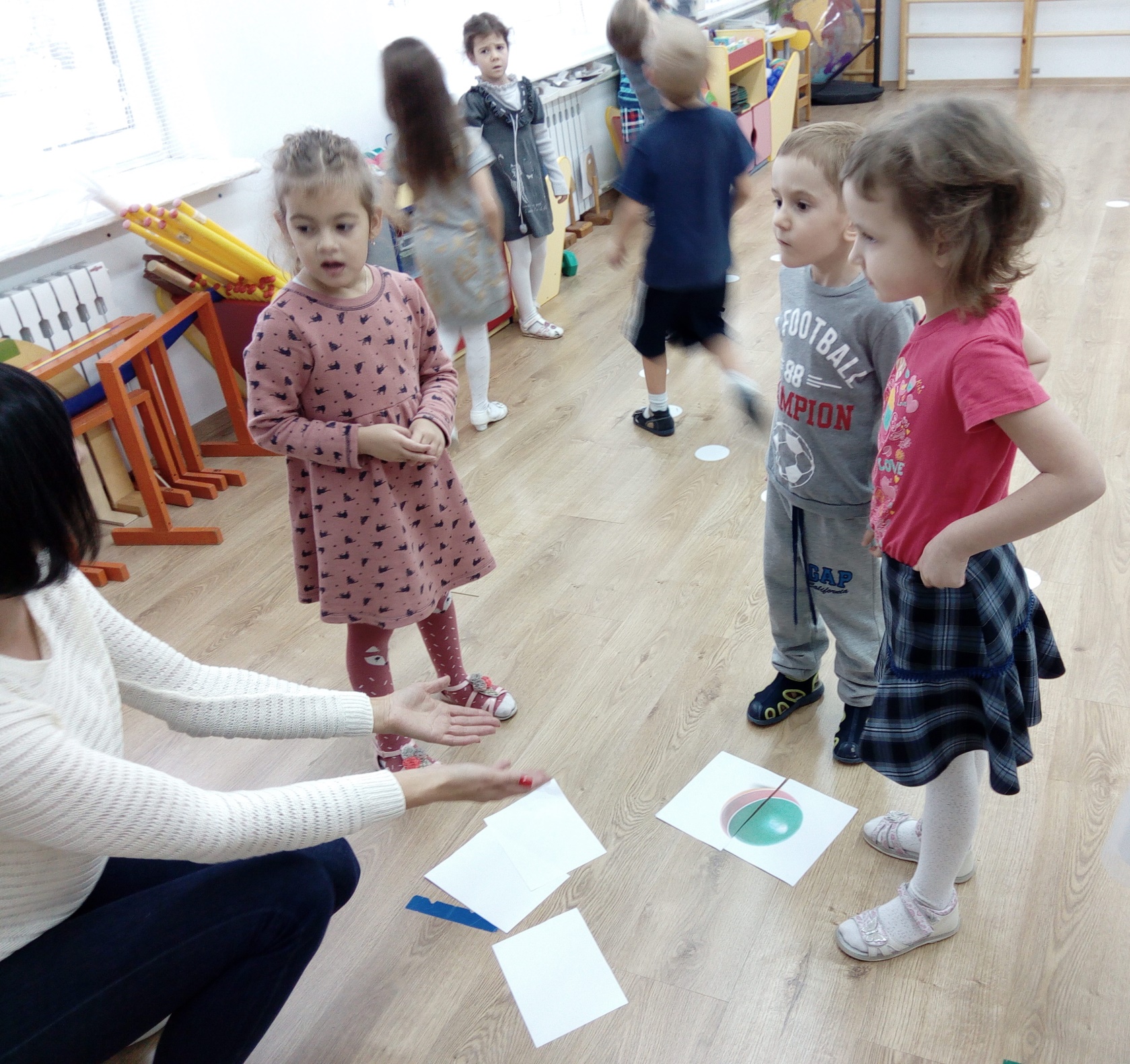 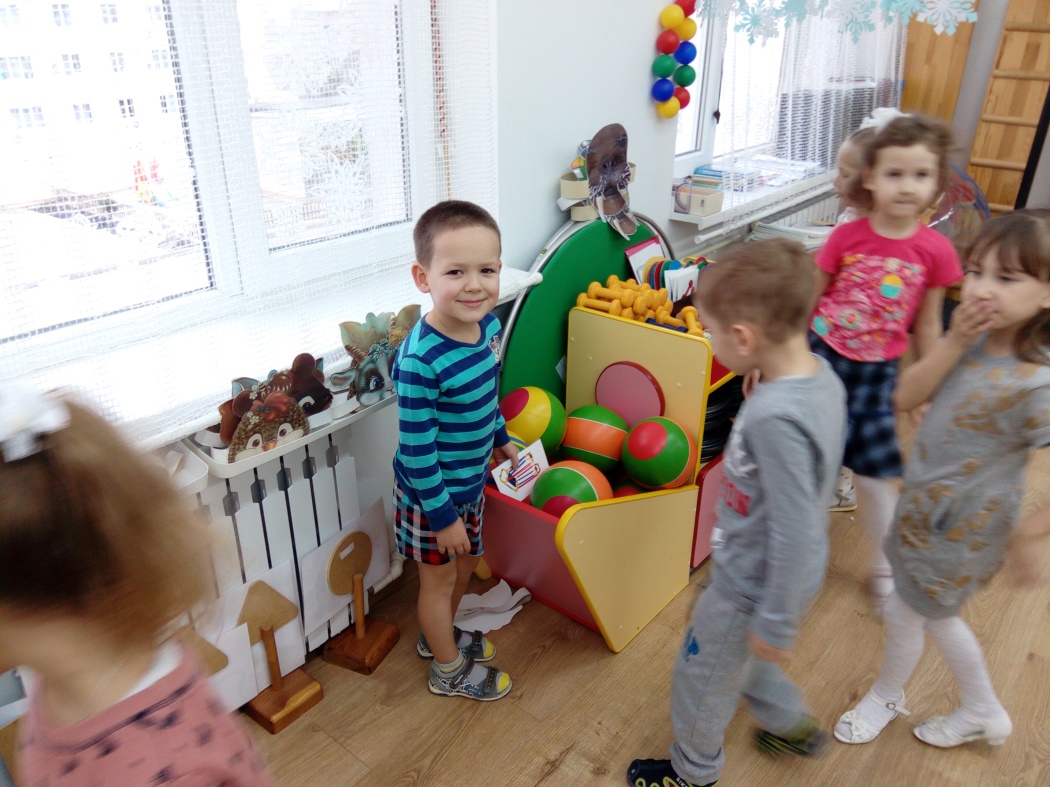 Среди мячей находят карточки
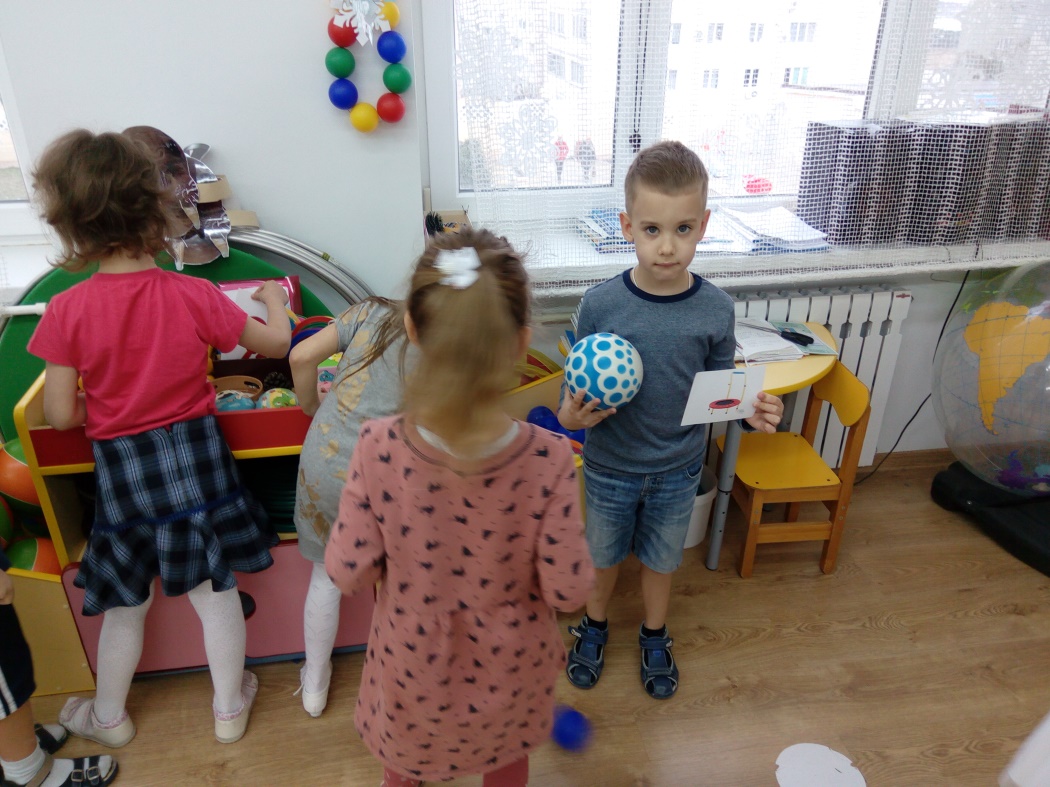 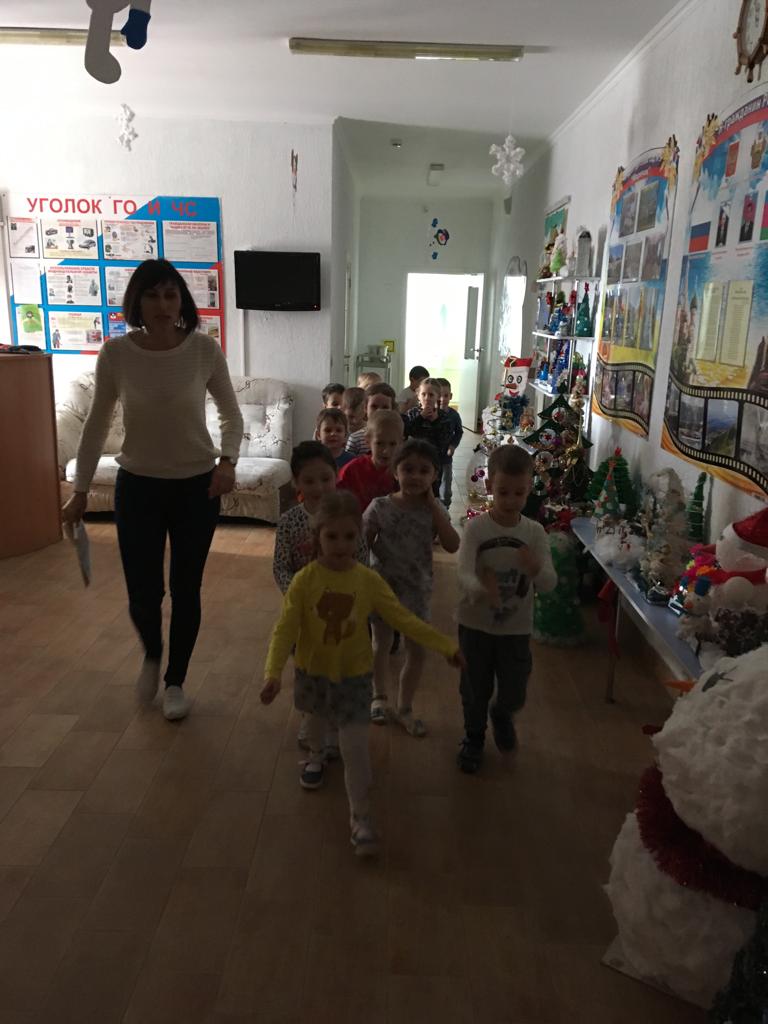 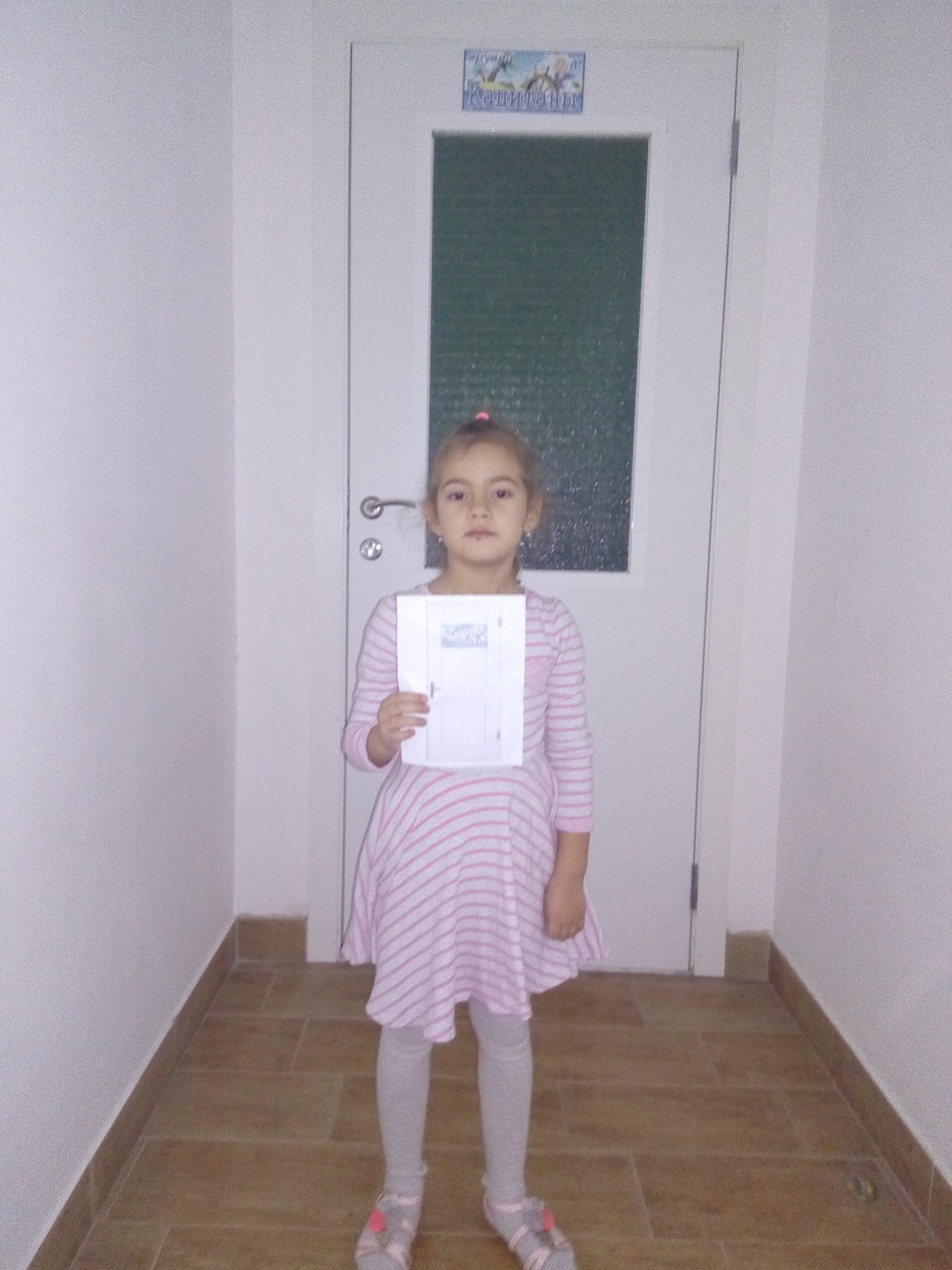 3-я дверь подготовительной группы «Капитаны»
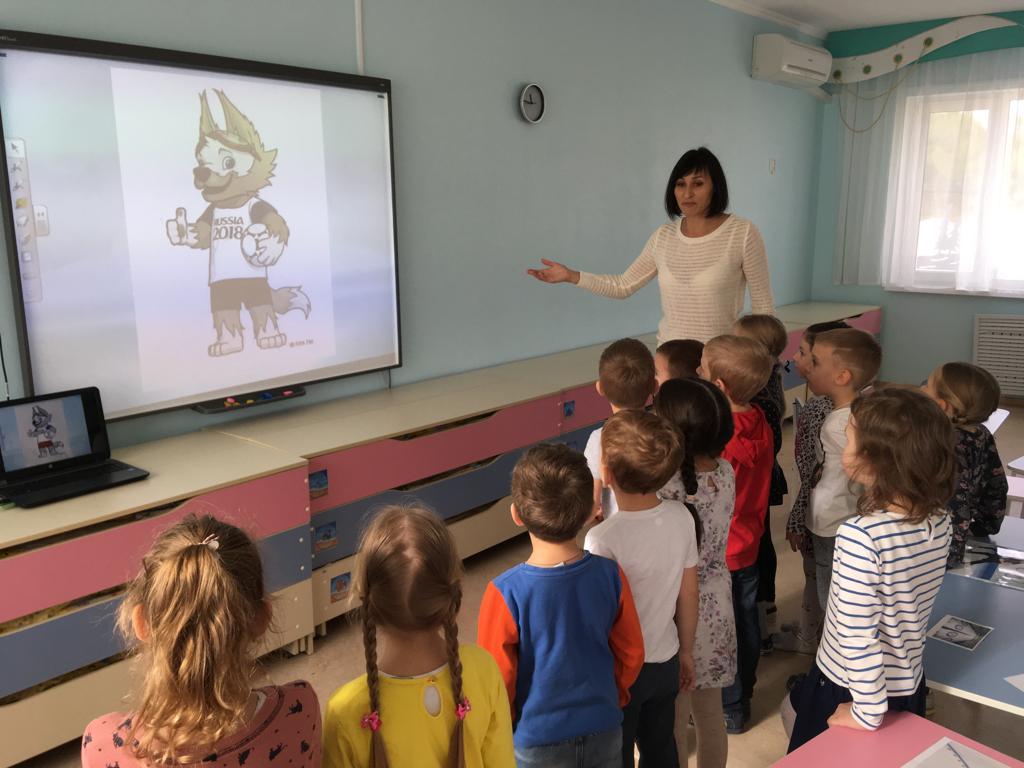 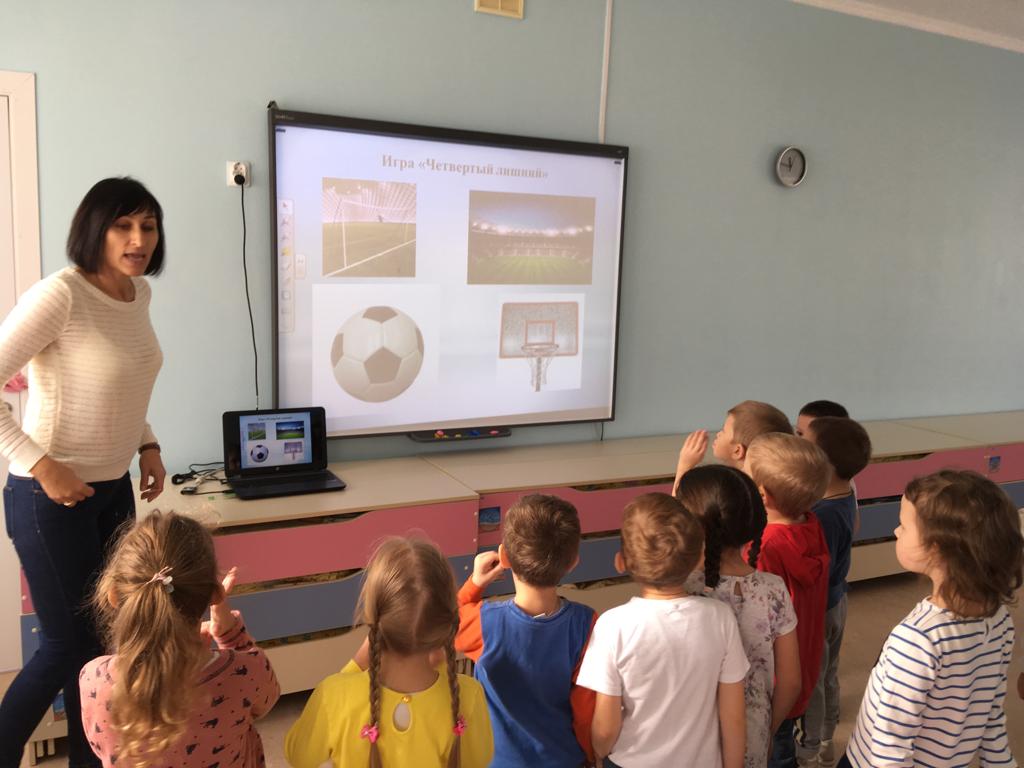 Дидактическая игра «Четвёртый лишний»
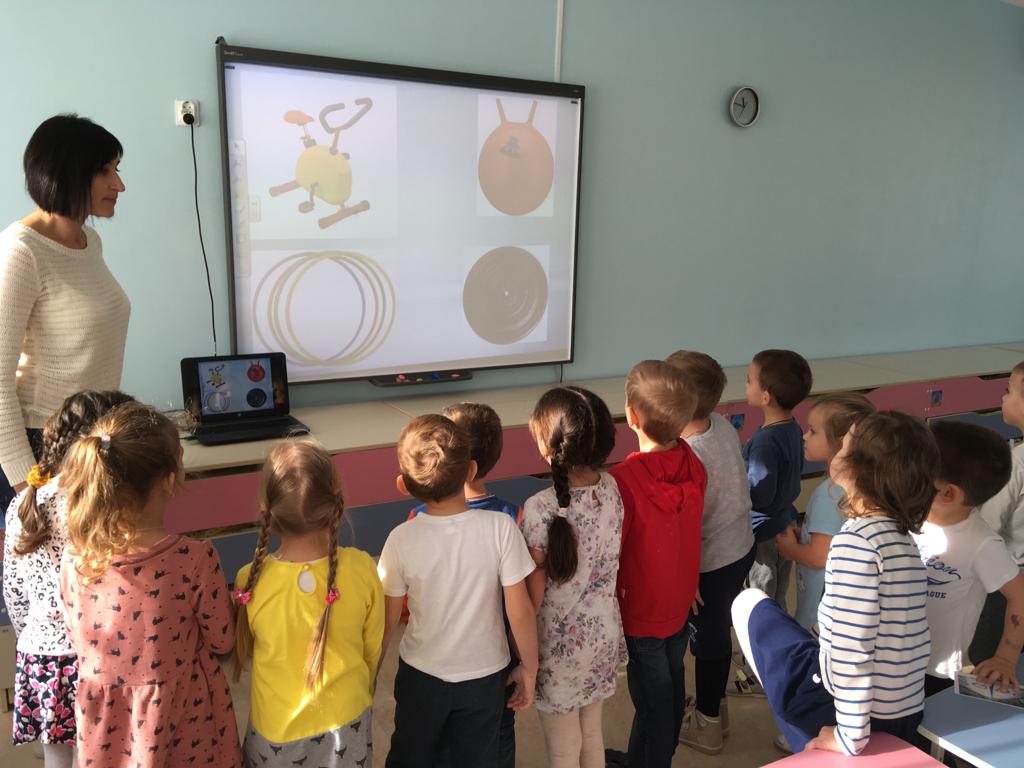 Игра «Четвертый лишний»
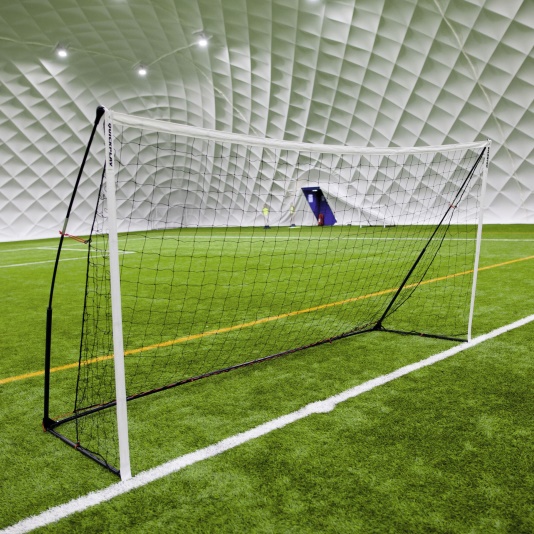 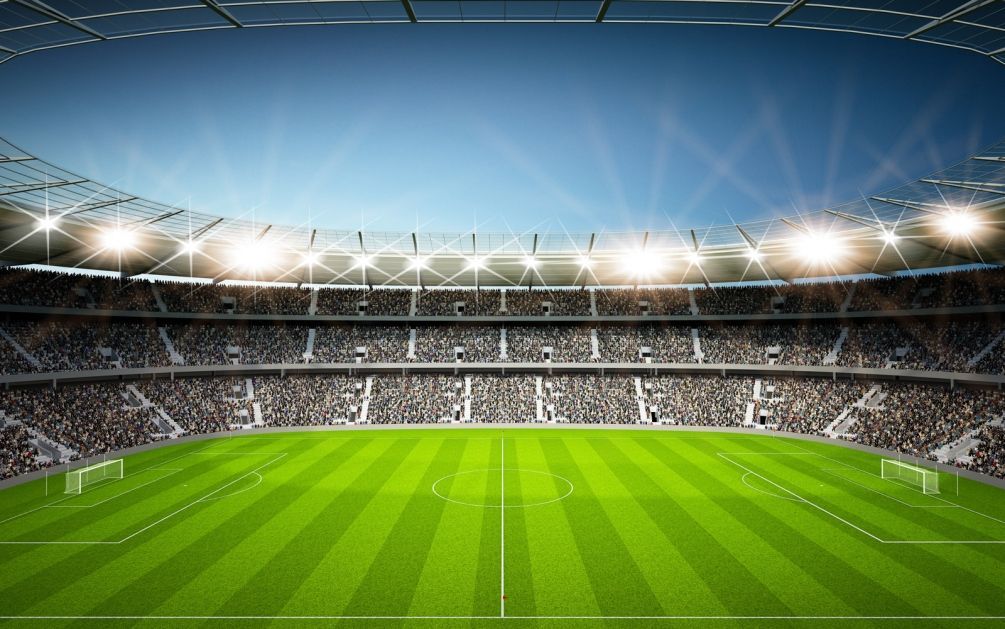 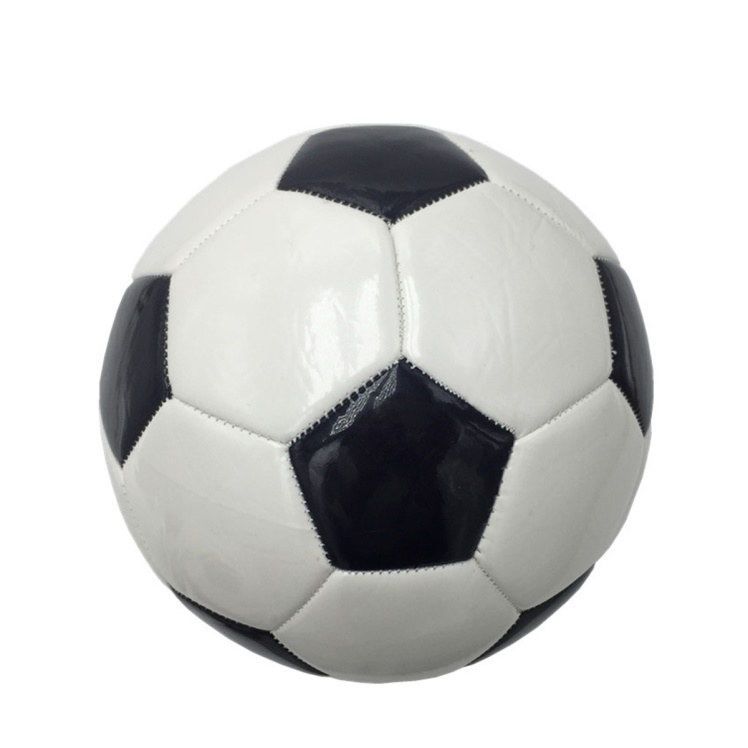 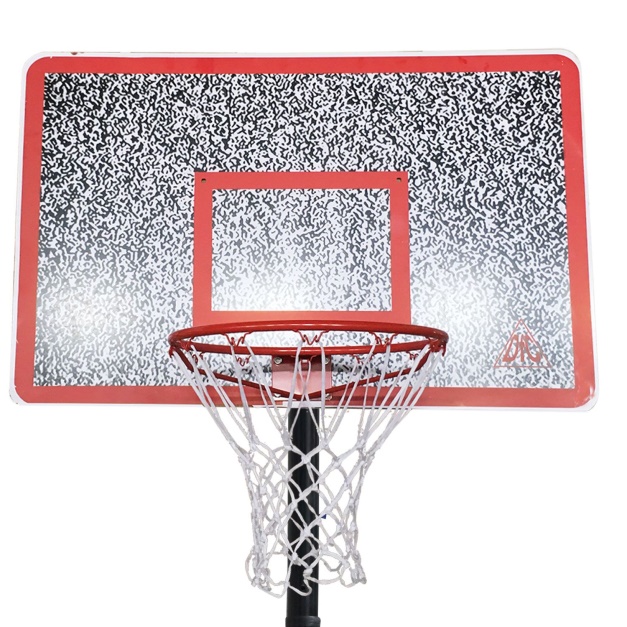 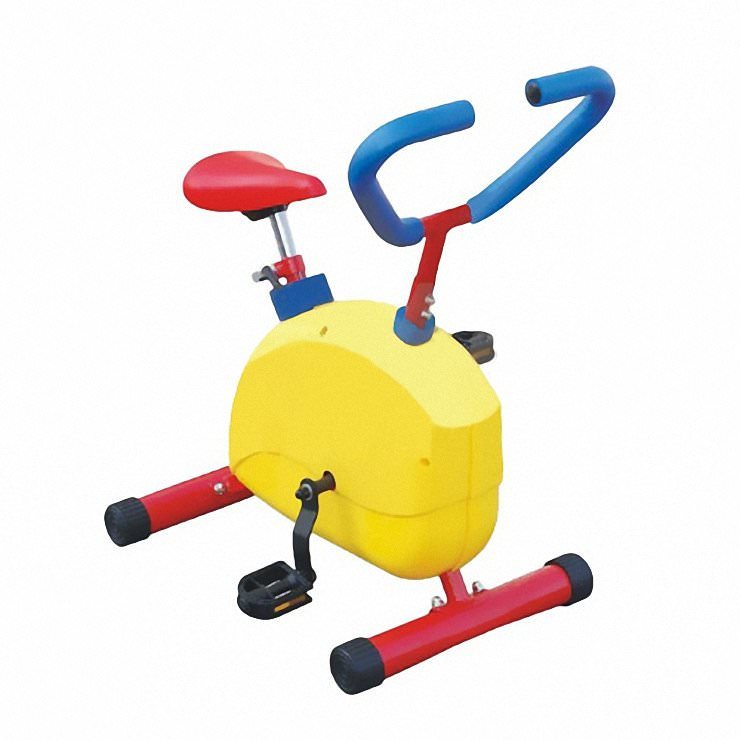 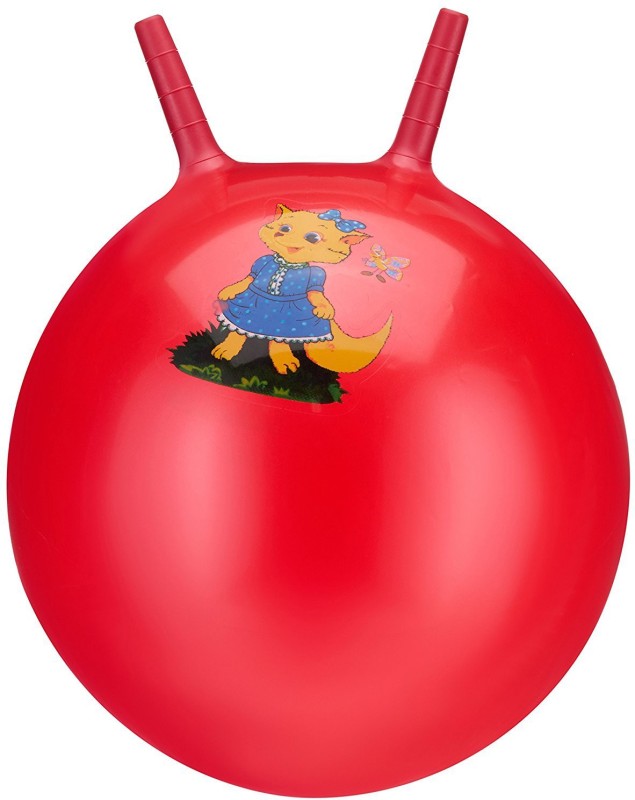 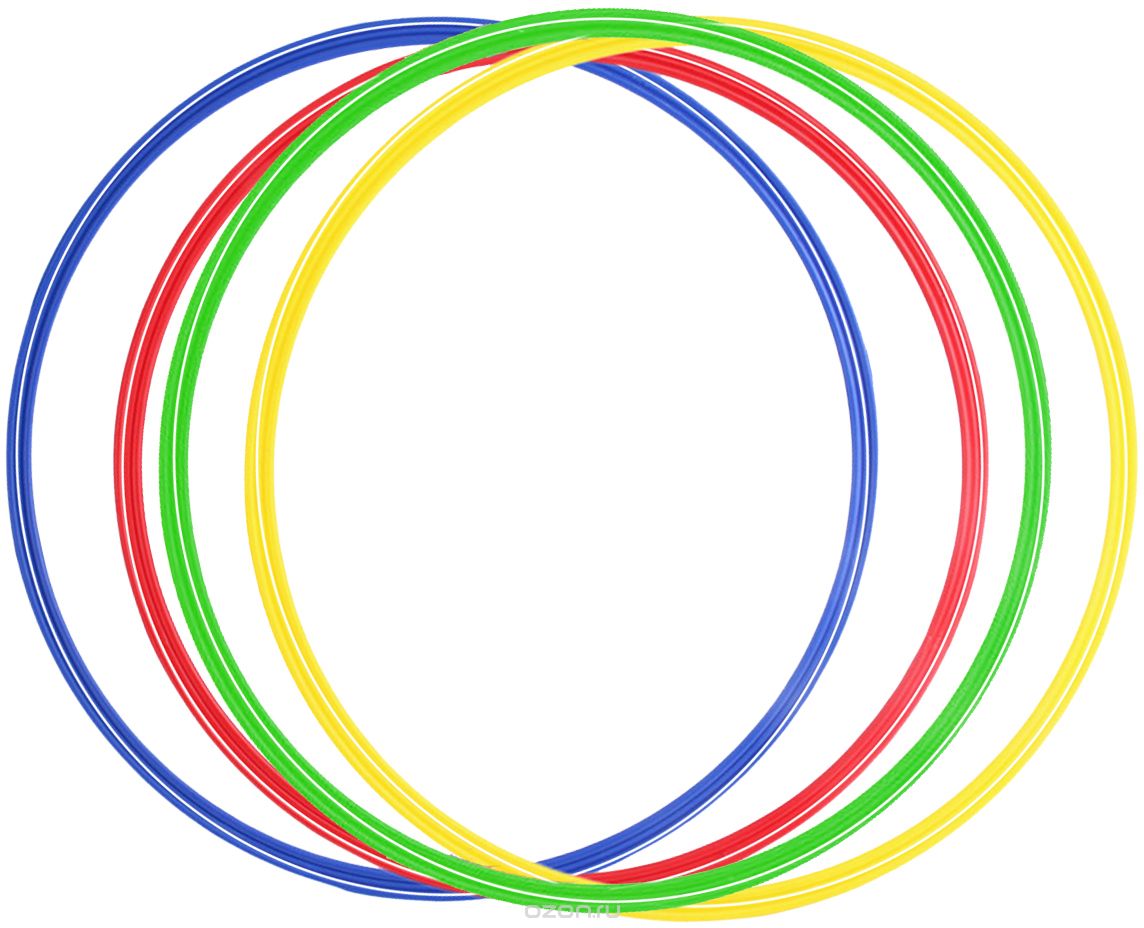 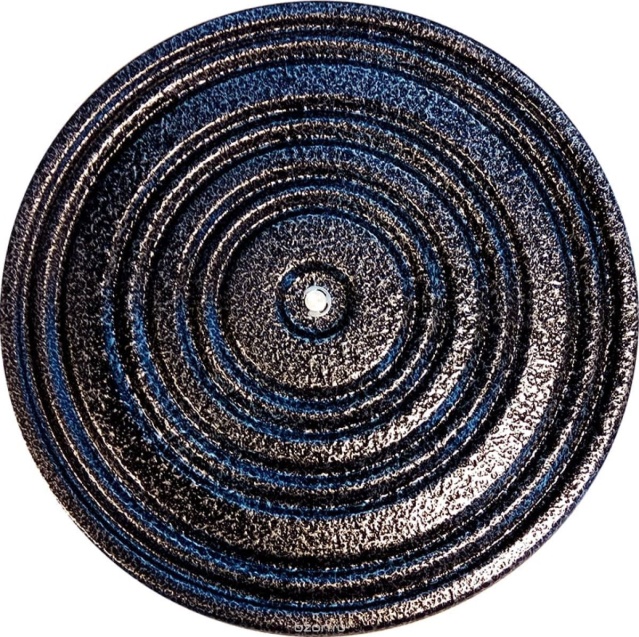 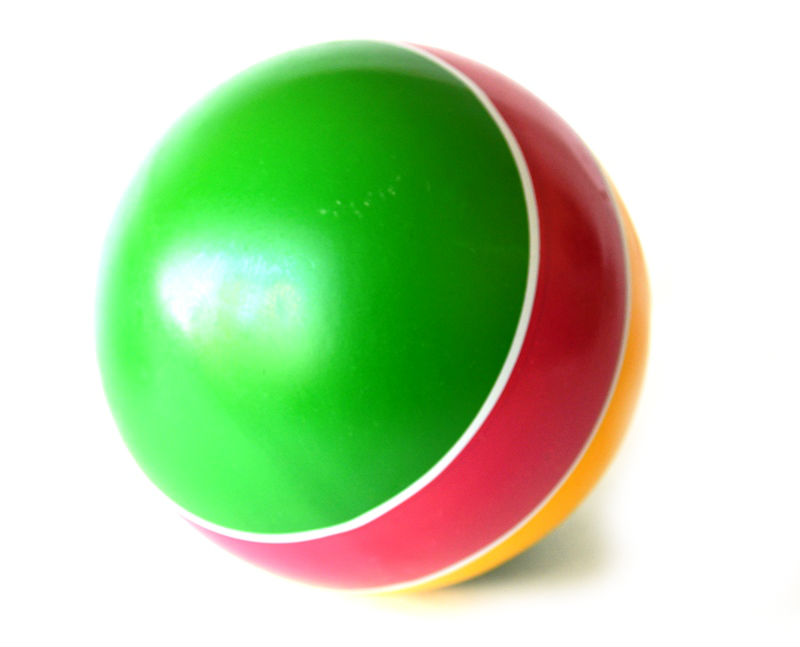 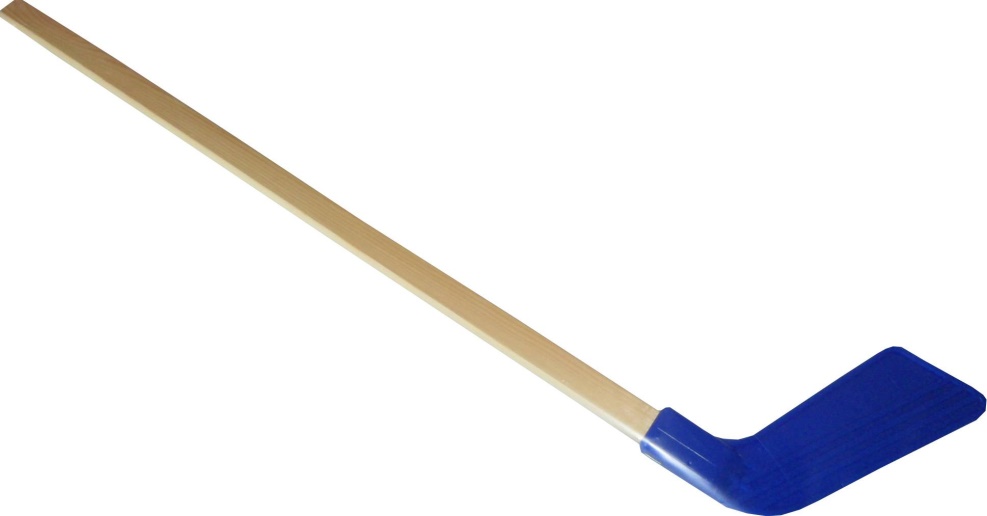 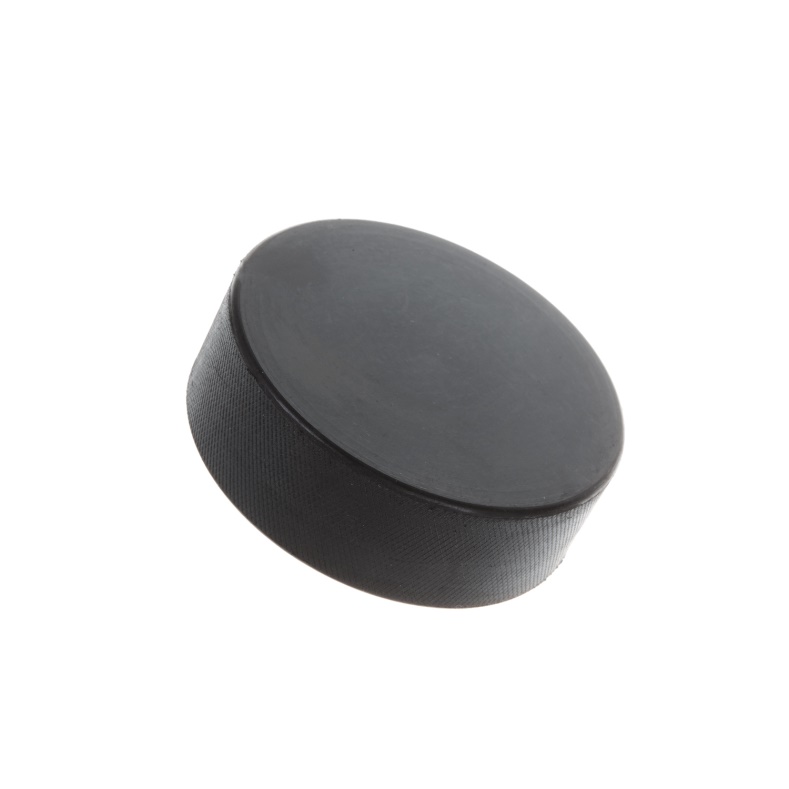 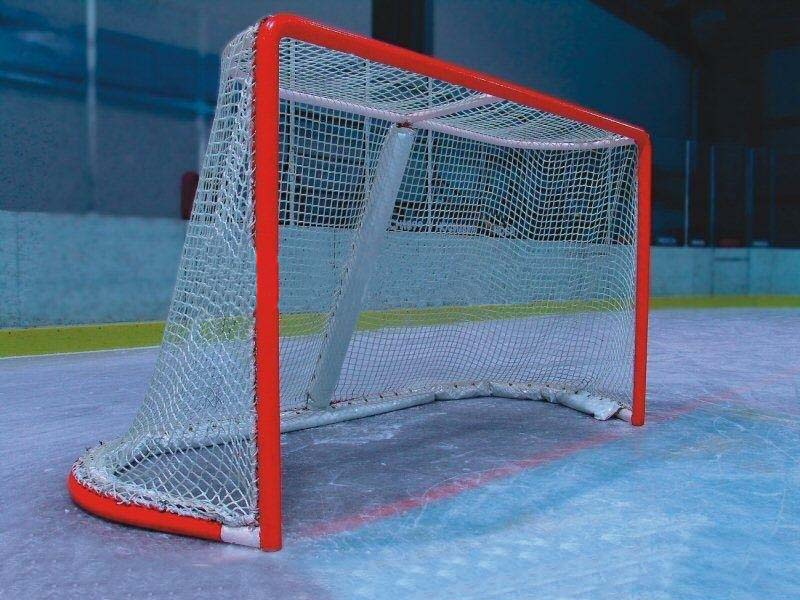 Лото «Назови вид спорта»
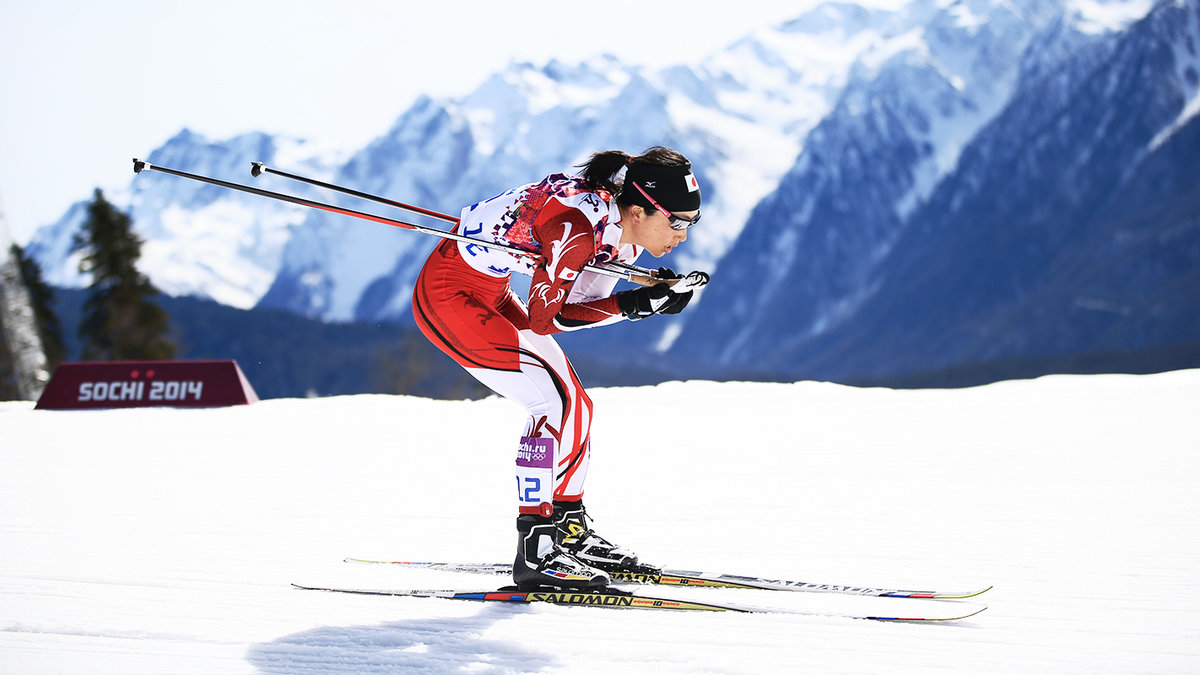 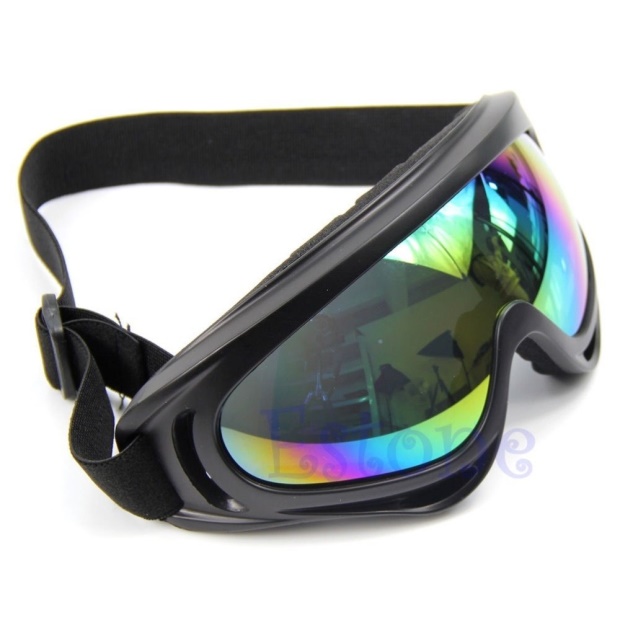 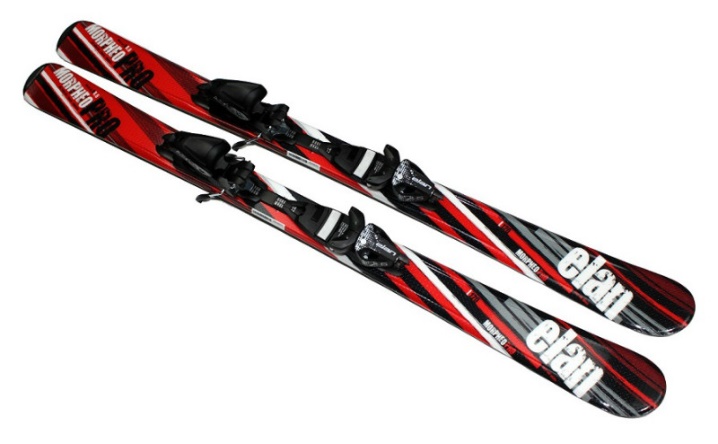 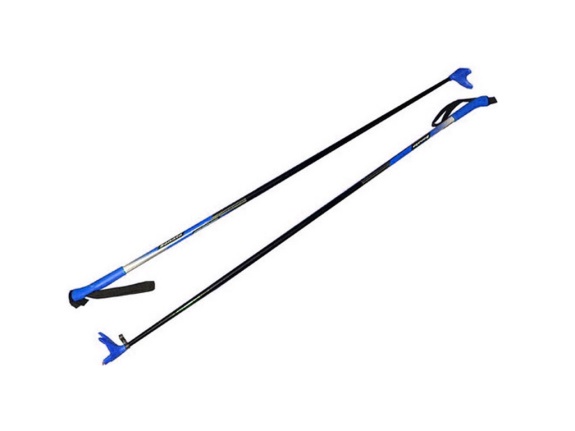 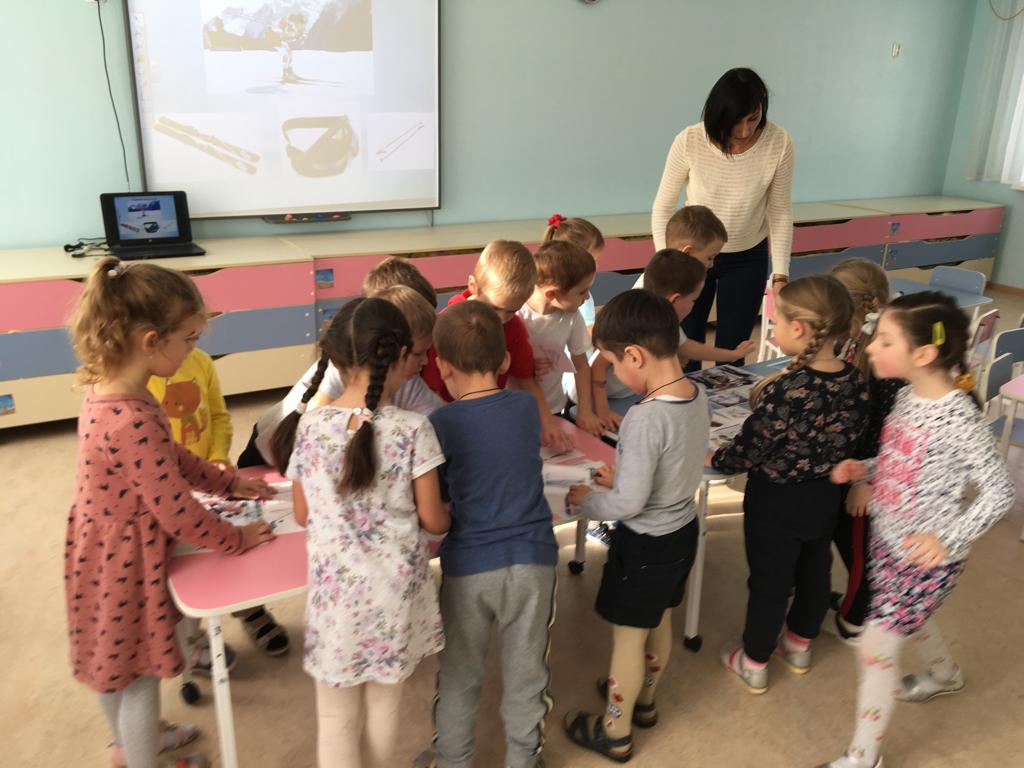 Разделившись на подгруппы, дети выполняют задания
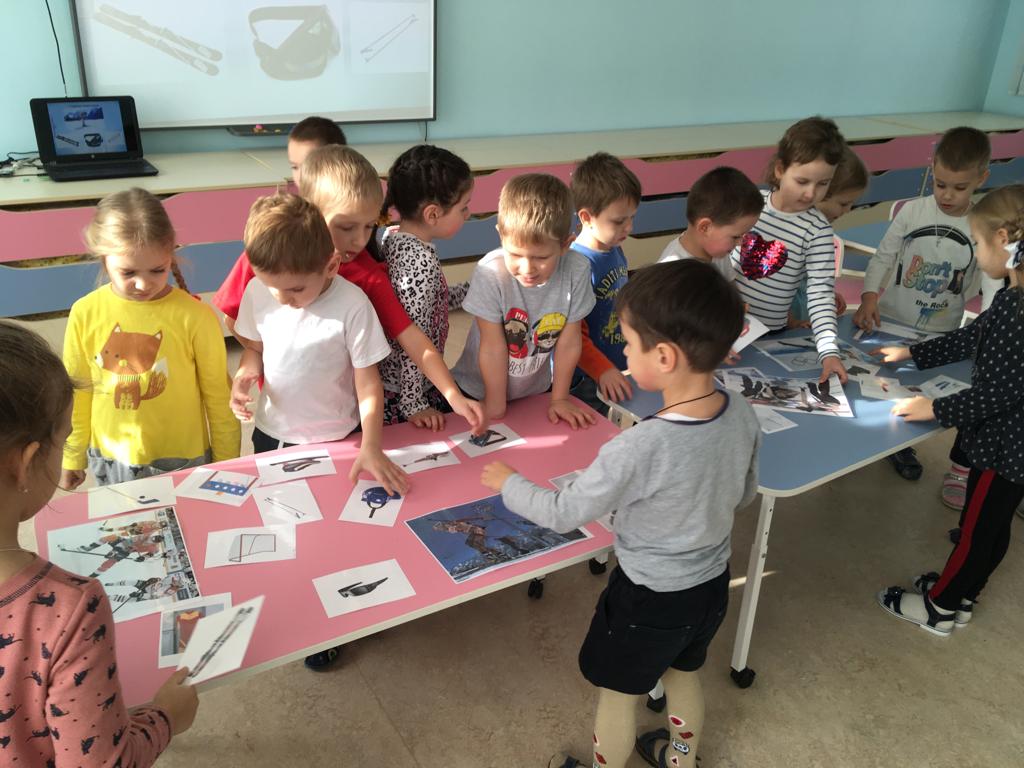 «Как называются эти виды спорта?»
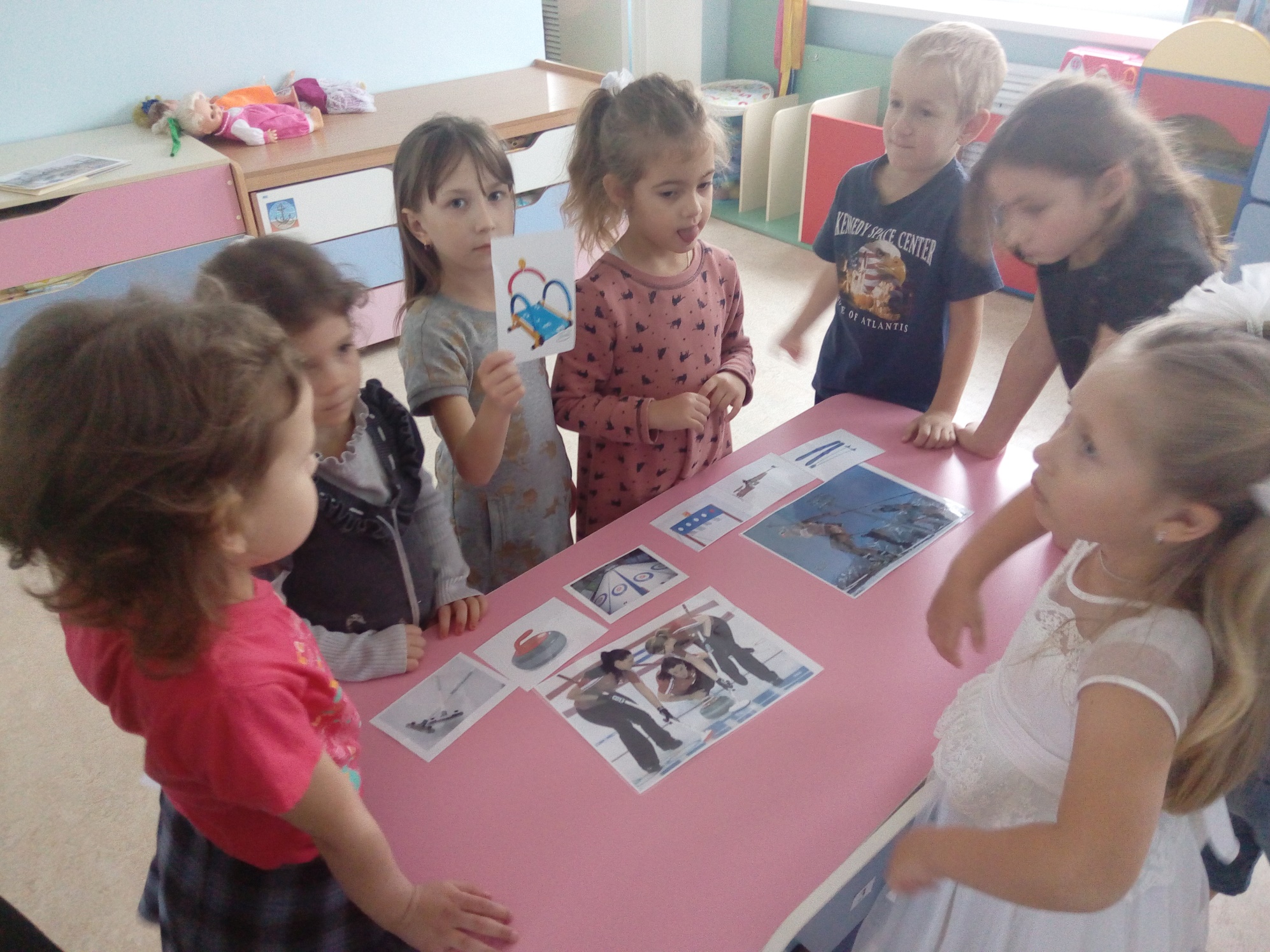 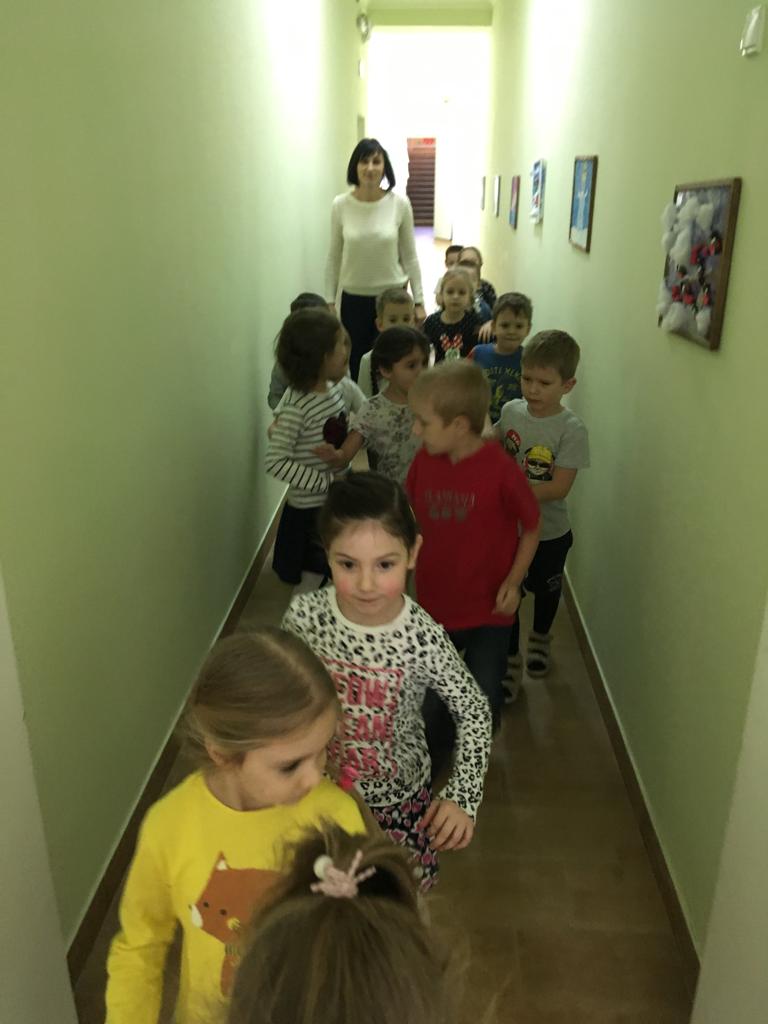 4 этап: рефлексия
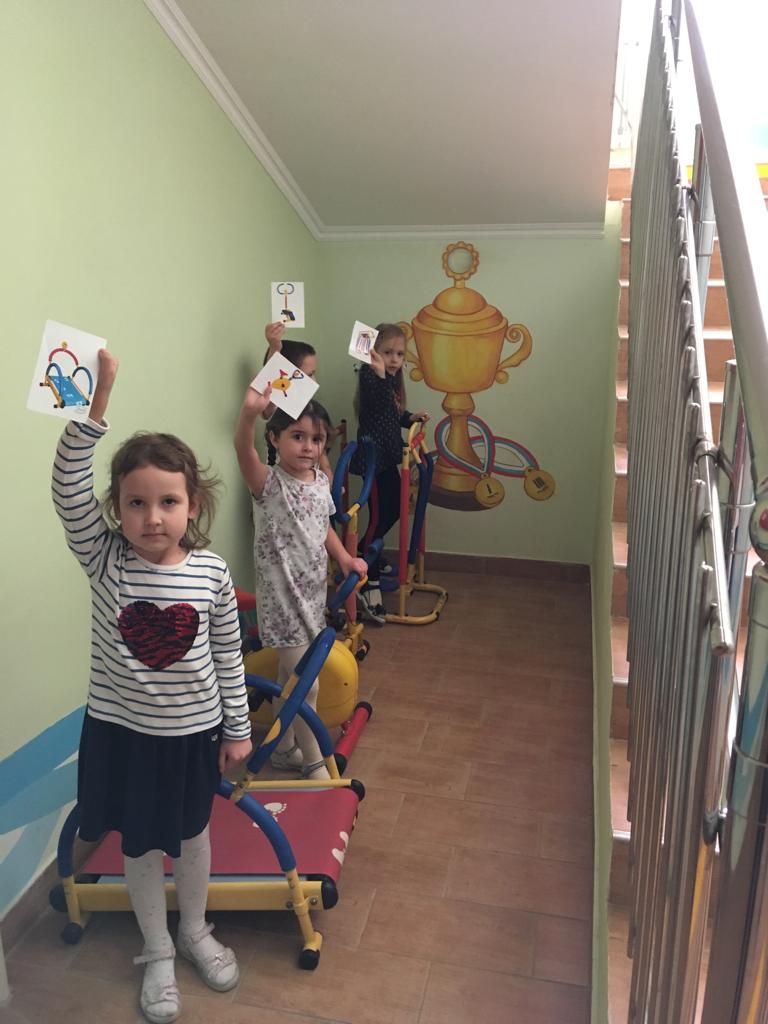 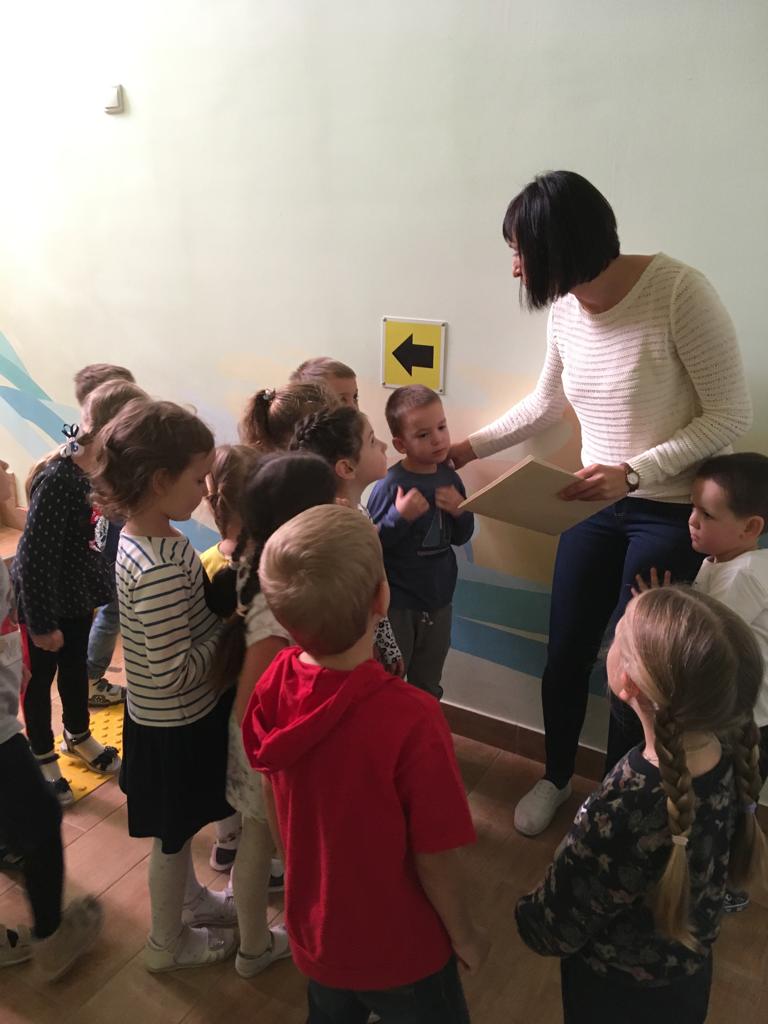 Результат образовательной деятельности
Все поставленные задачи в процессе проведения квест – путешествия были решены, цель достигнута.
СПАСИБО ЗА ВНИМАНИЕ!
e-mail: skrynnik.s.a.@mail.ru
тел: 8-928-438-84-62
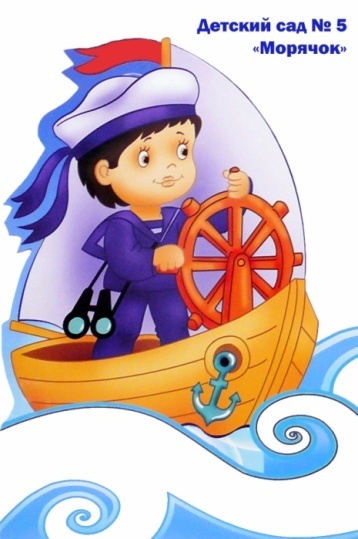